FiiO Q2-2019
Brief of Marketing Activities
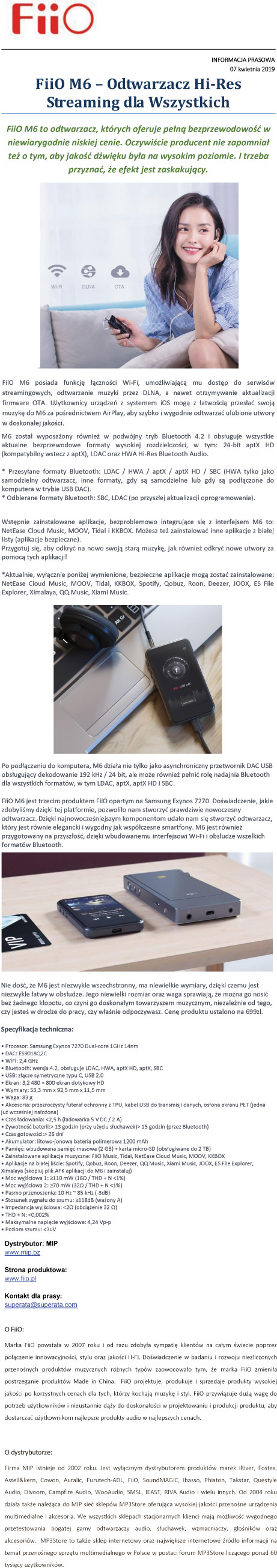 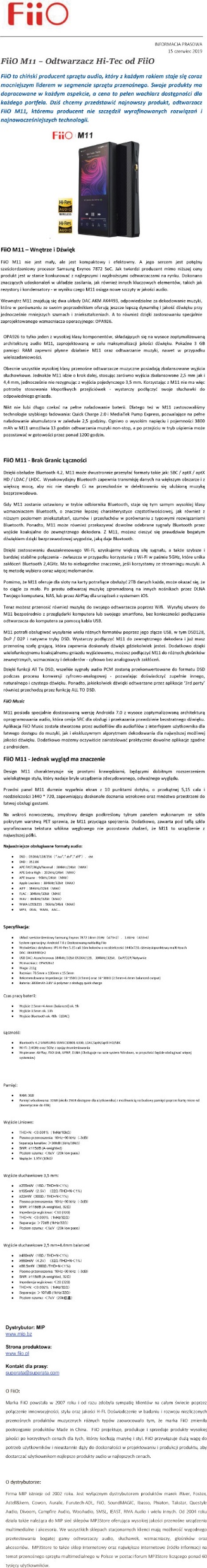 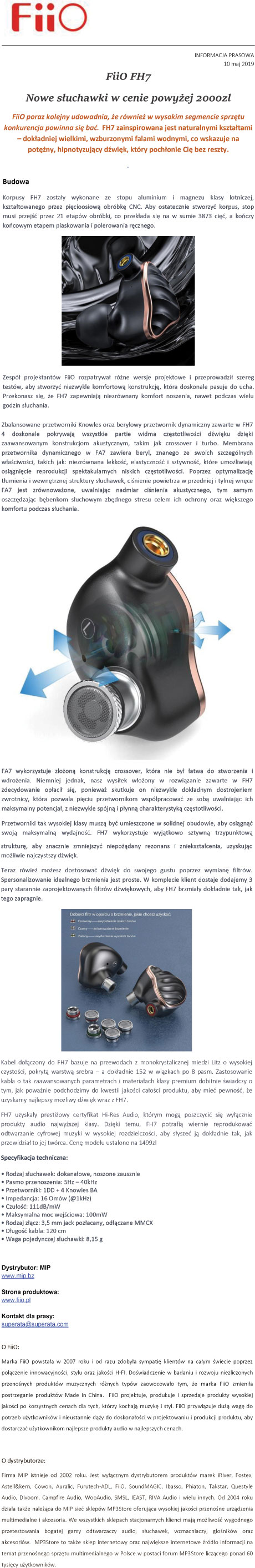 Press Information
#1
FiiO M6  – Portable Wireless FiiO DAP for 
everybody
#2
FiiO M11  - Hi-Tec Player from FiiO
#3
FiiO FH7 – FiiO again hit the market with Top
Notch Earphone
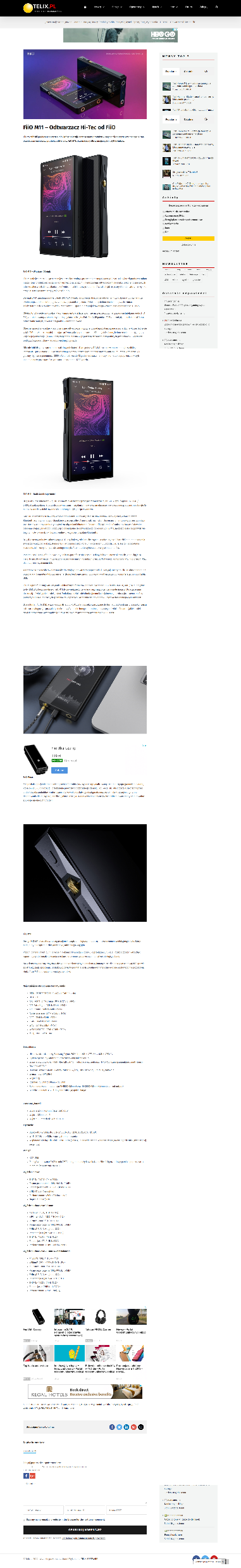 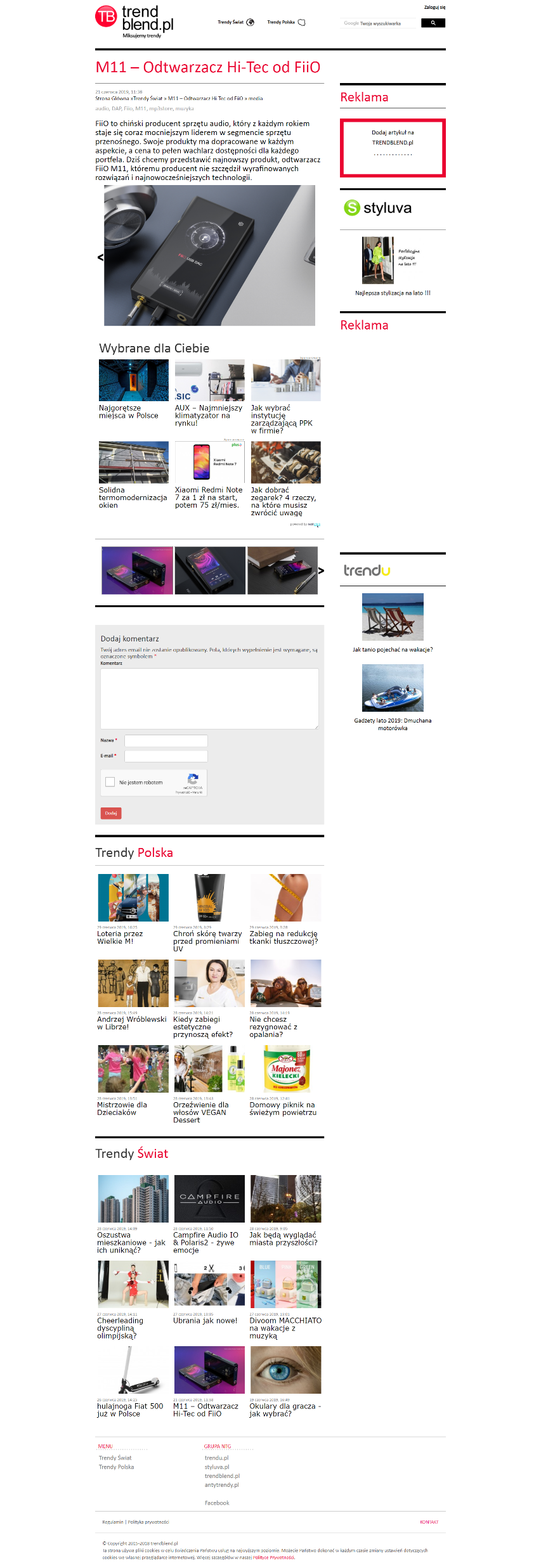 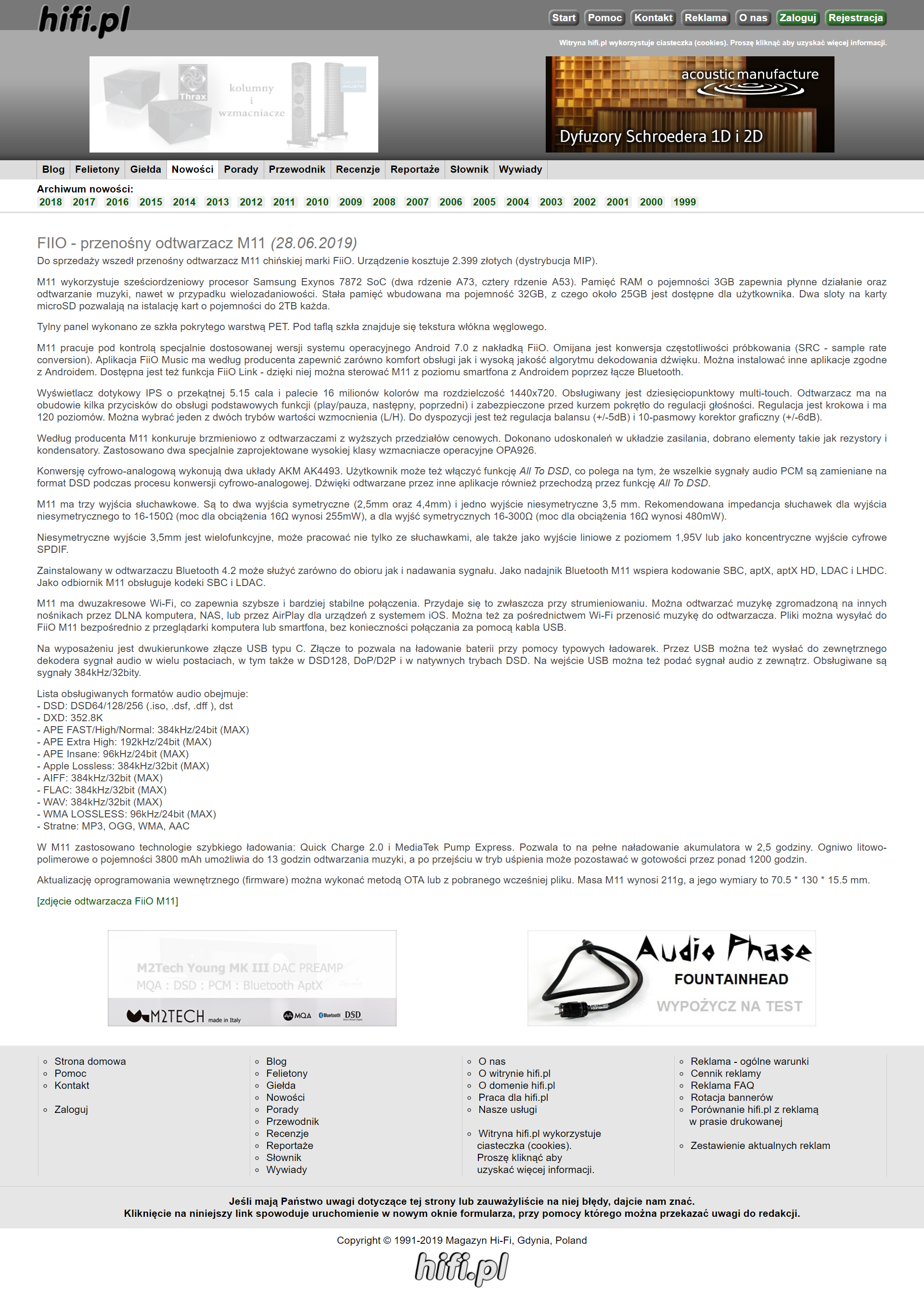 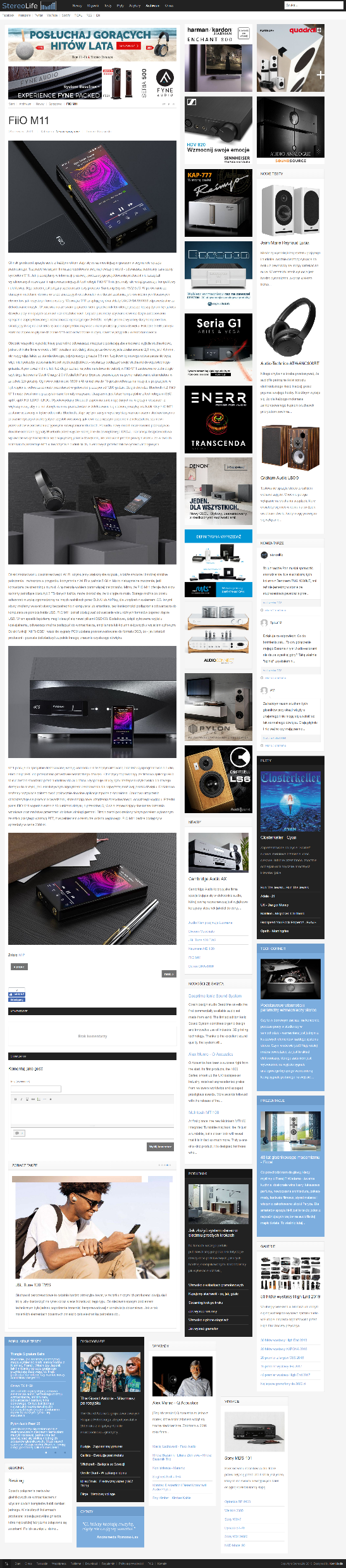 Examples of Press Release Publication in Media Potals
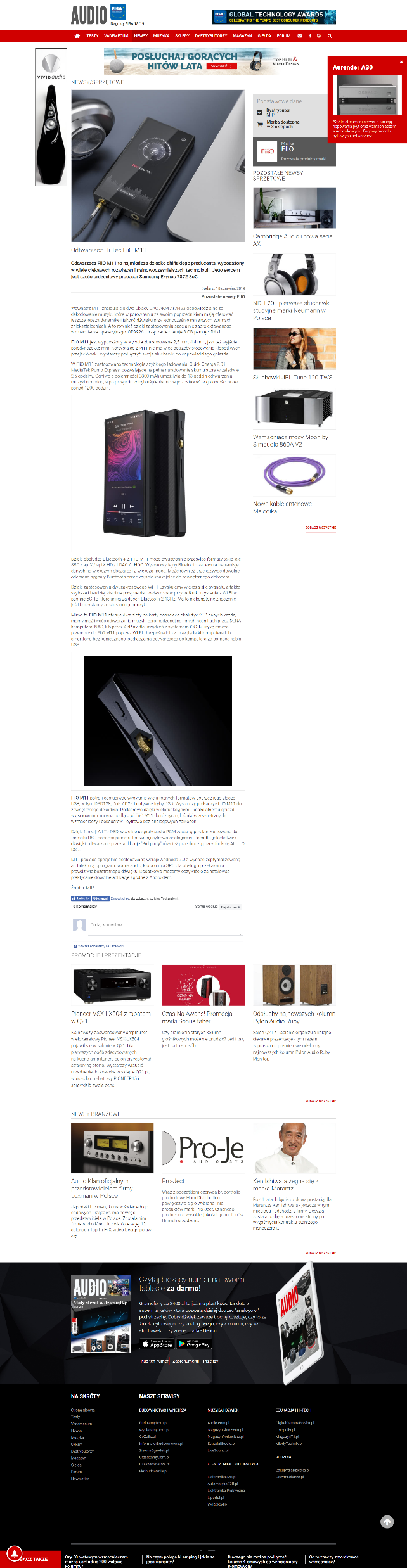 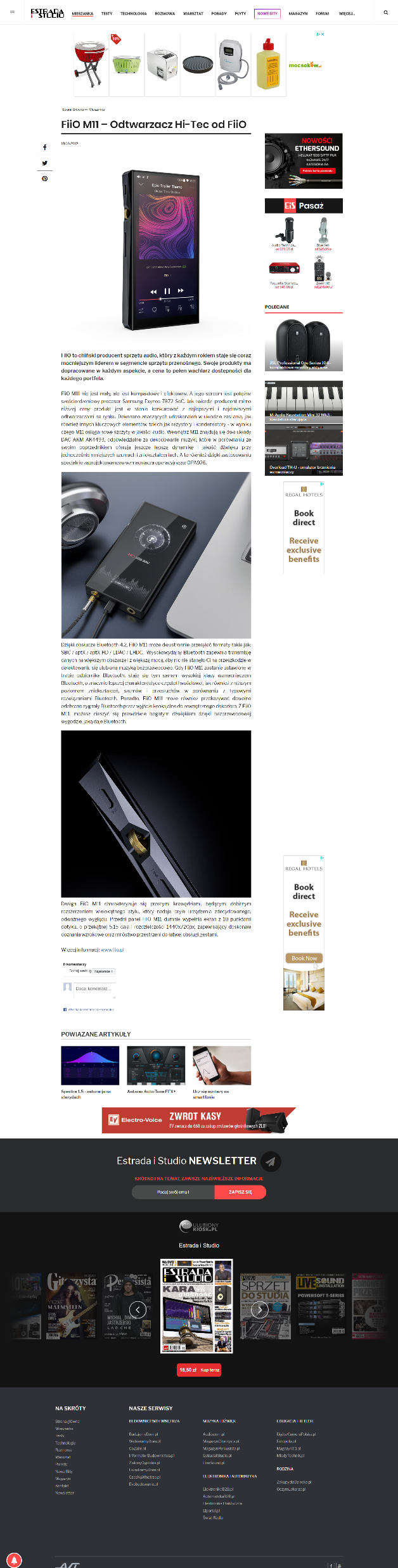 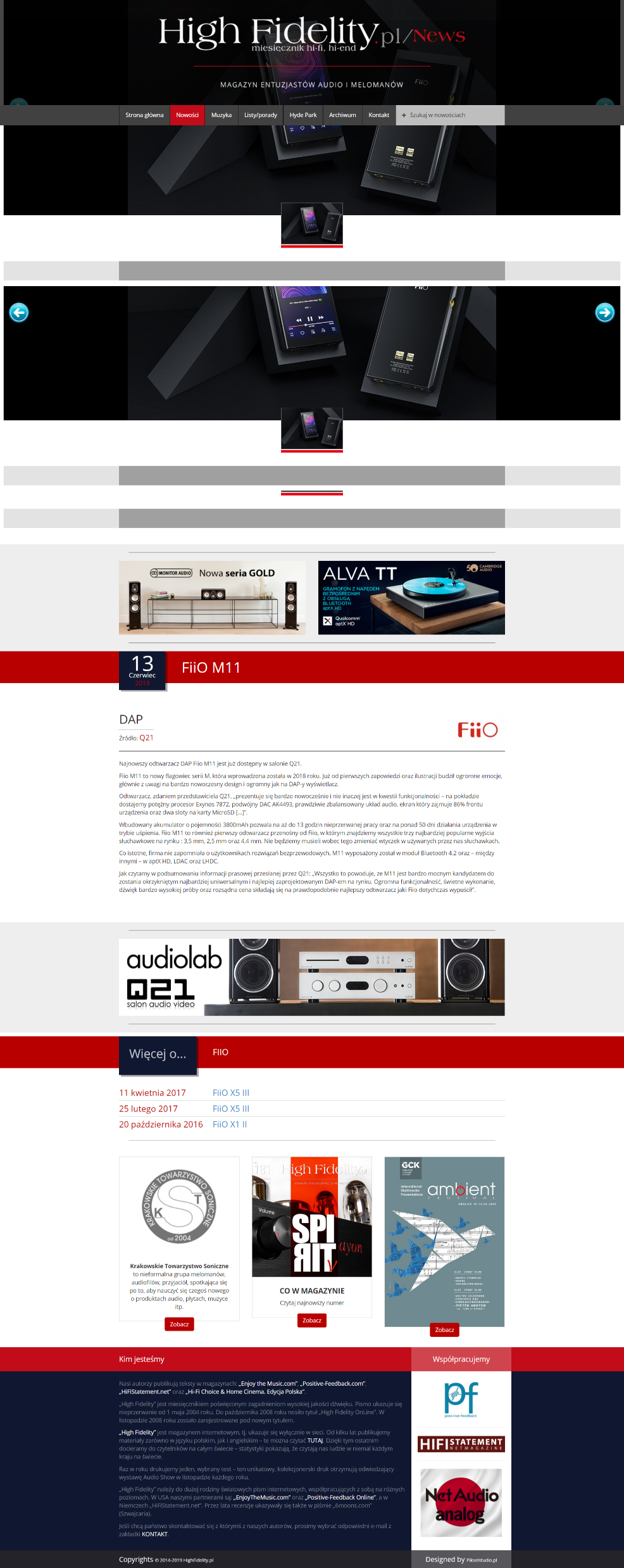 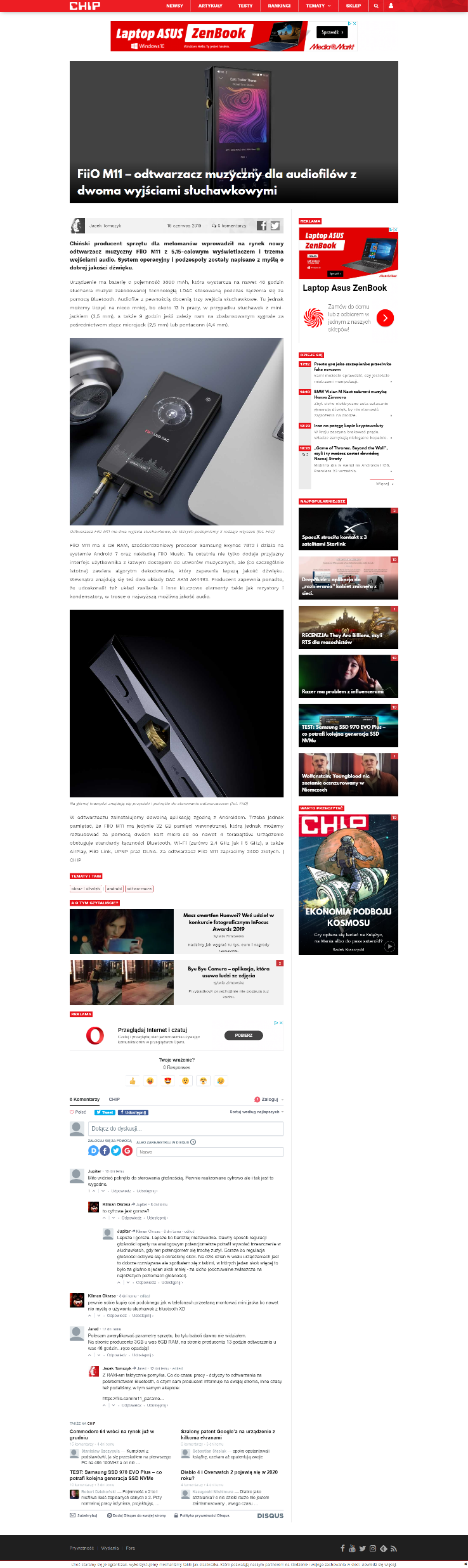 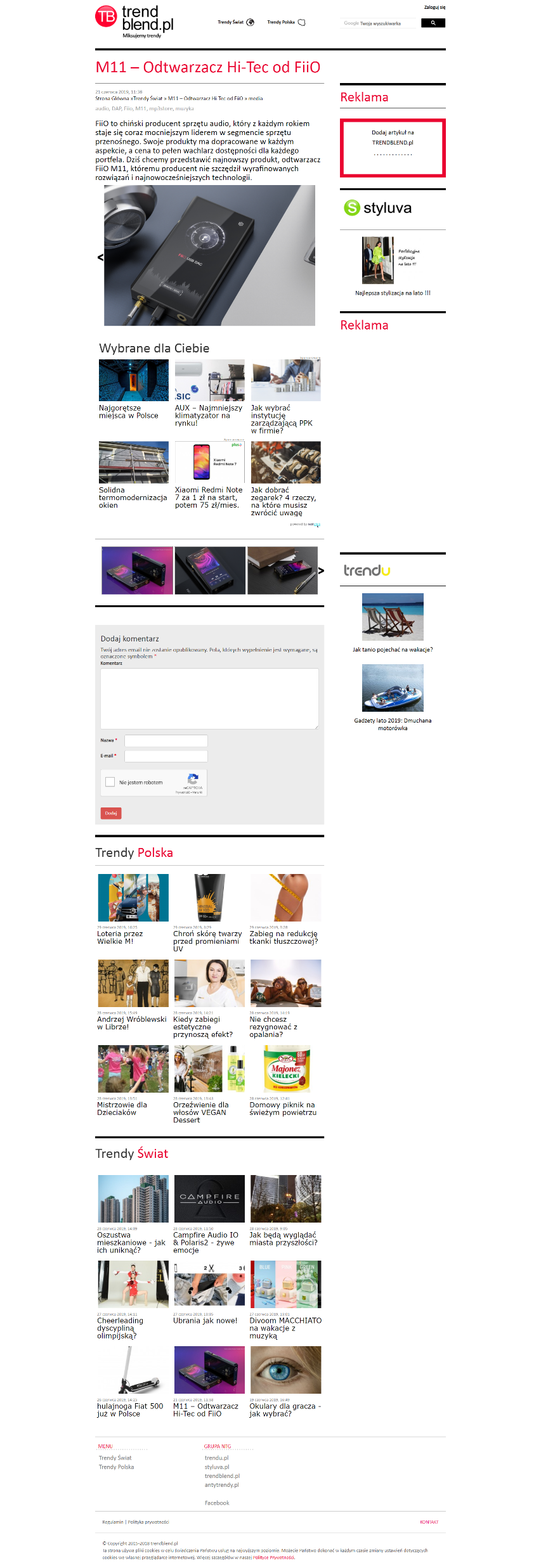 Facebook Update-April 2019
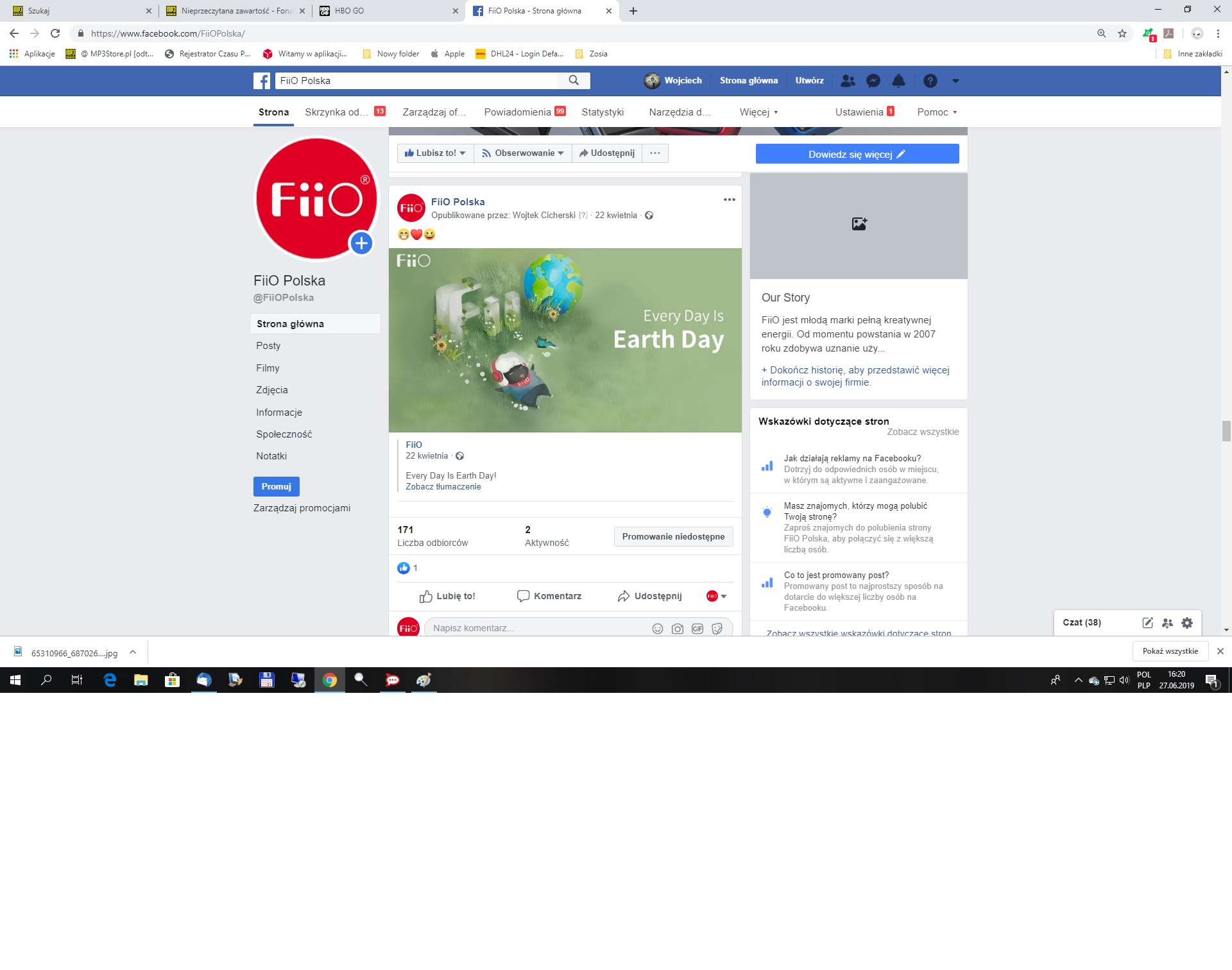 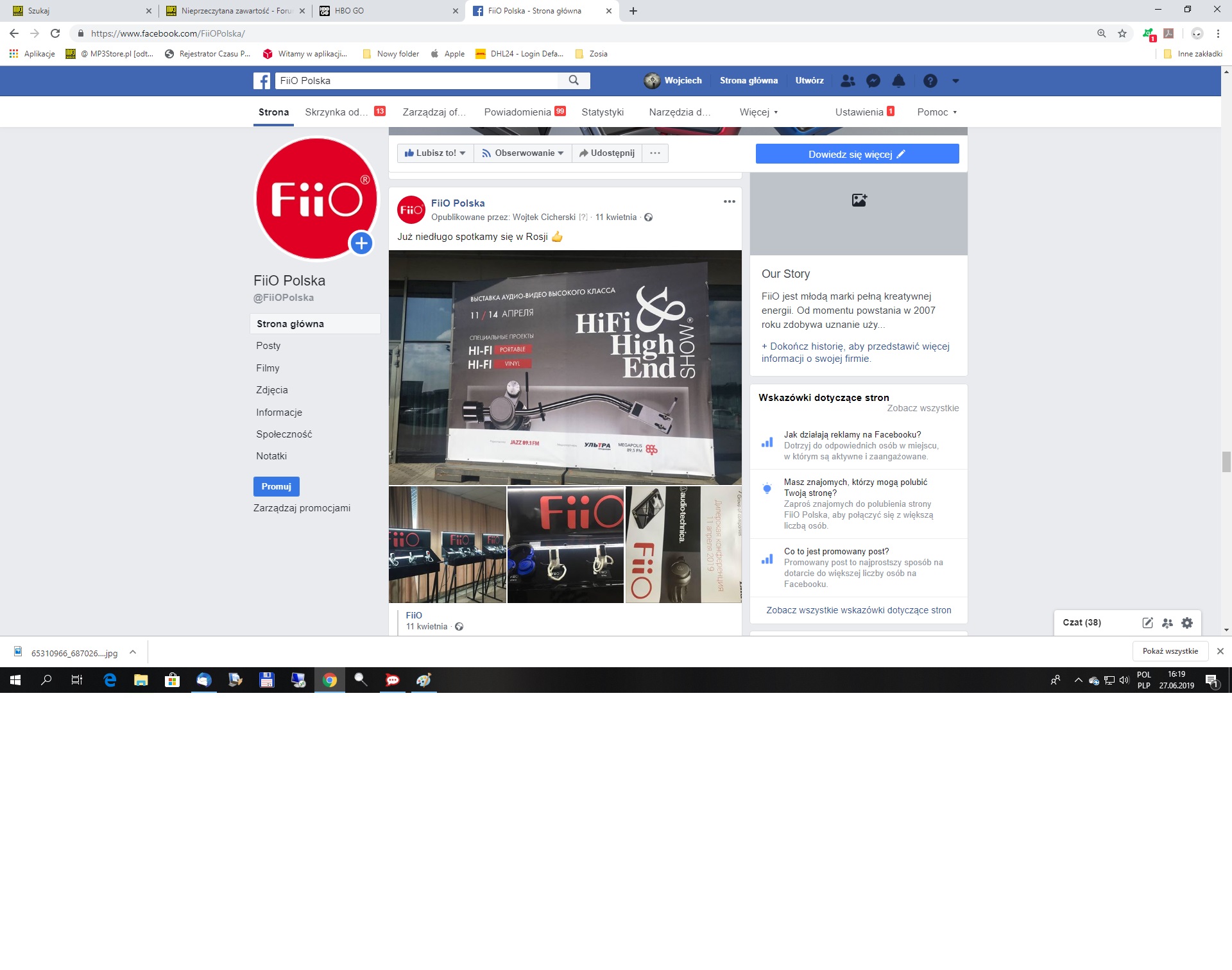 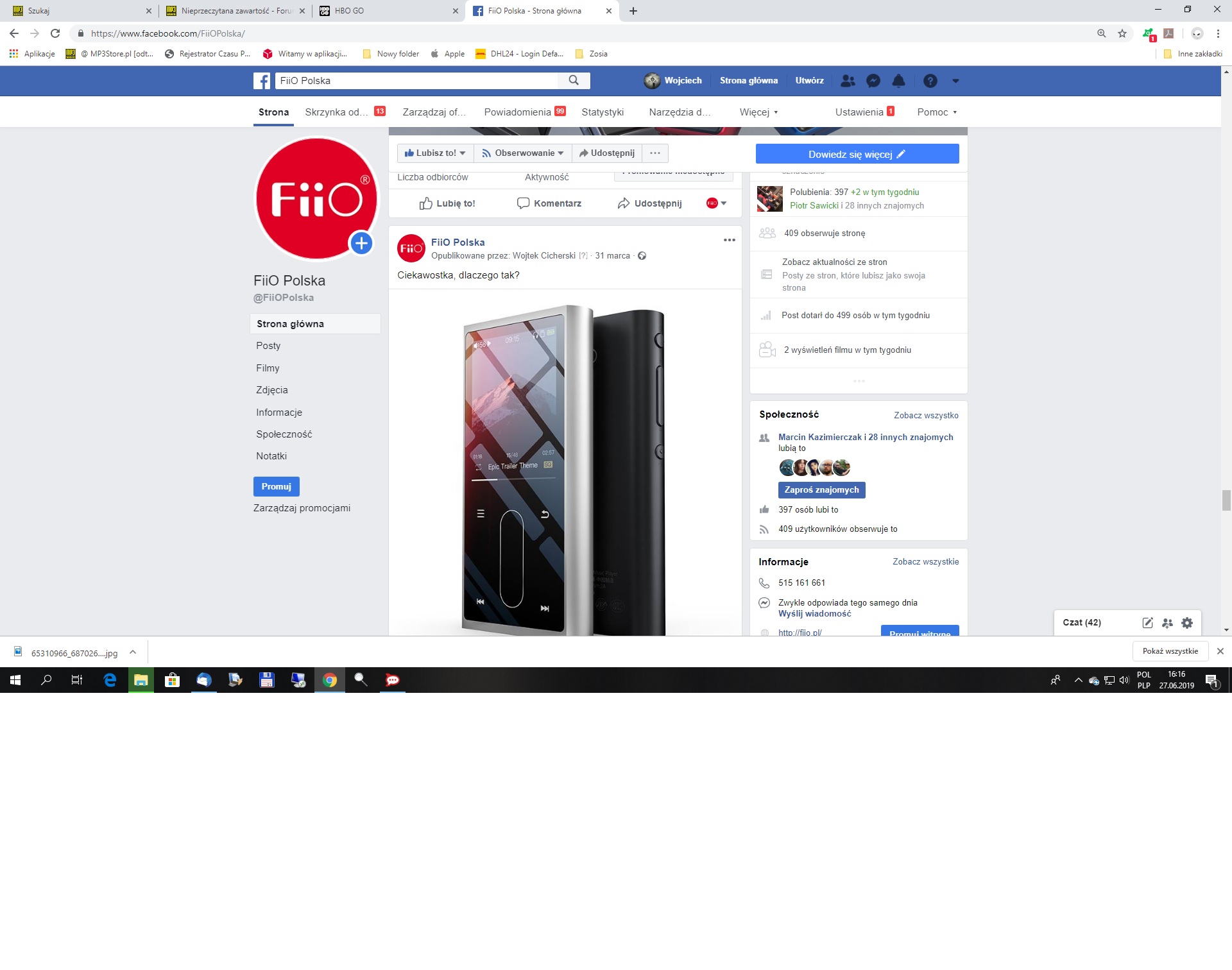 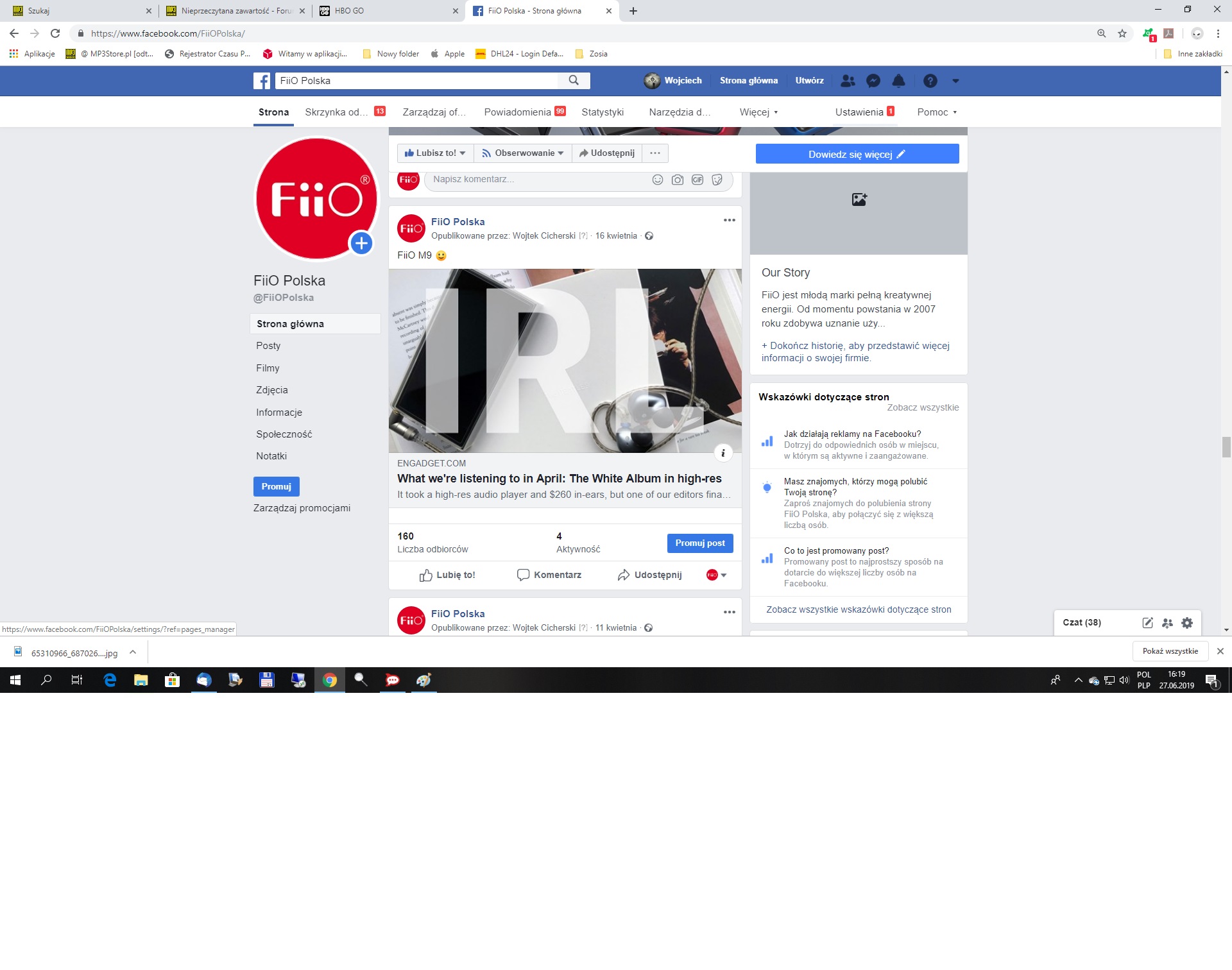 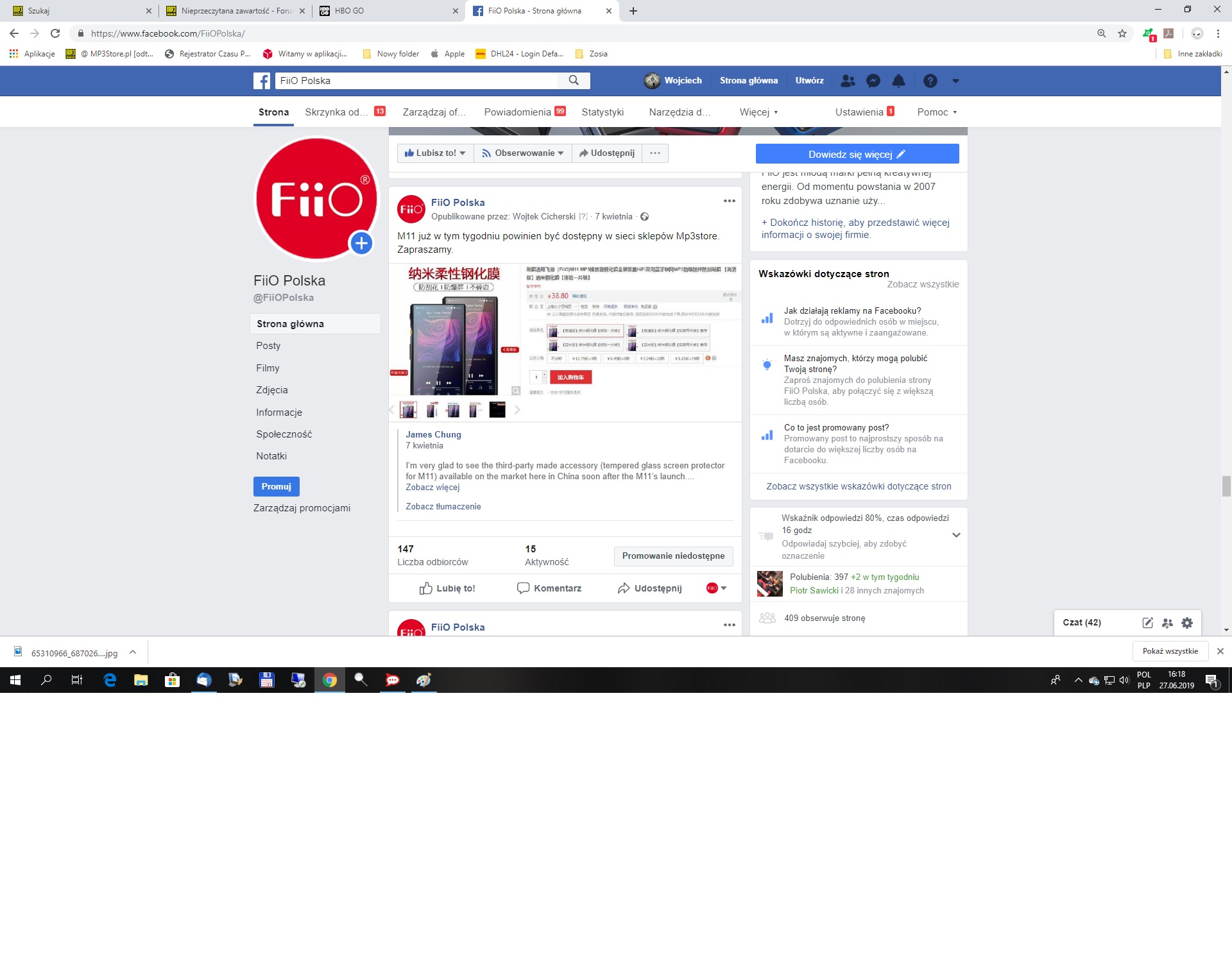 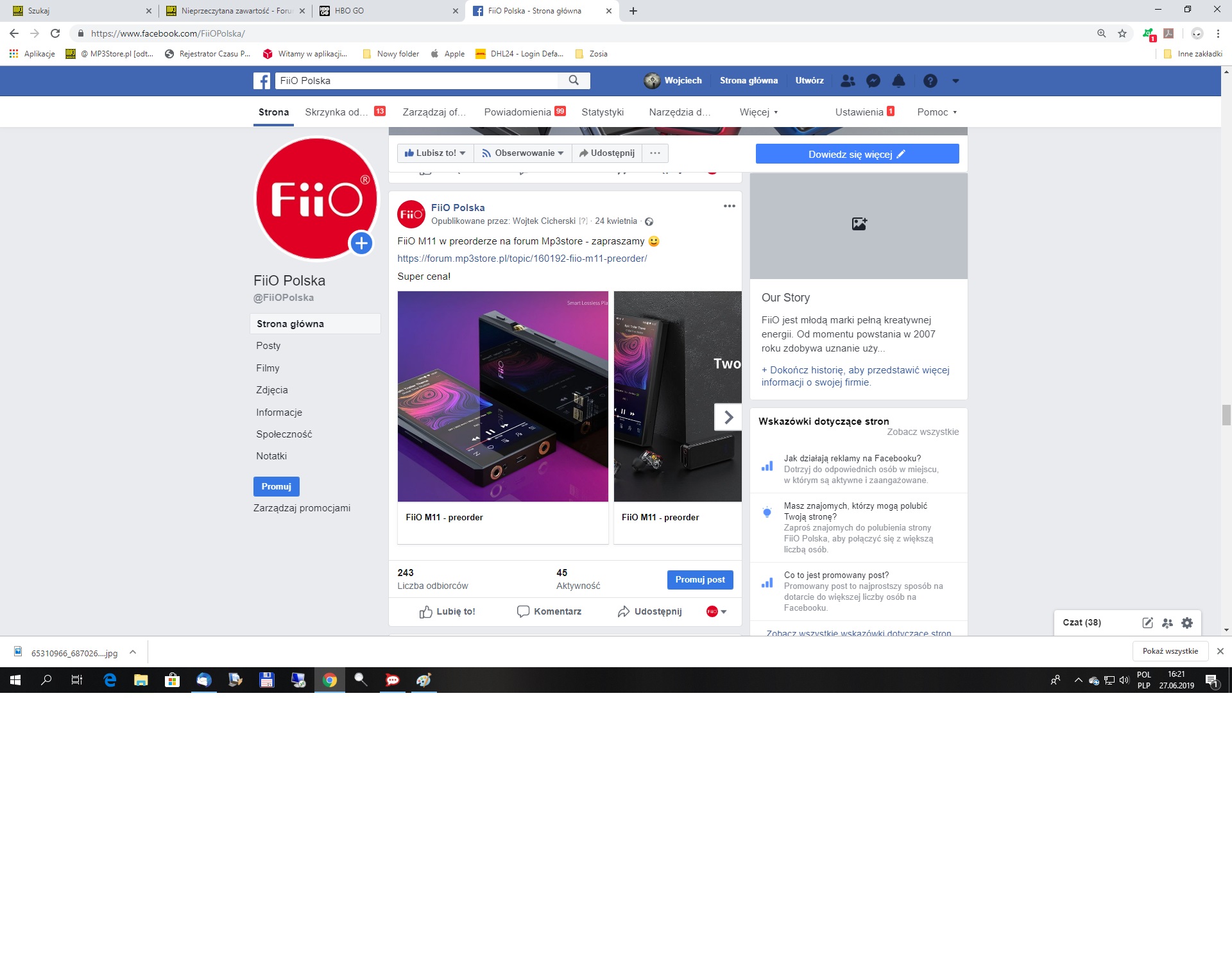 Facebook Update-MAY 2019
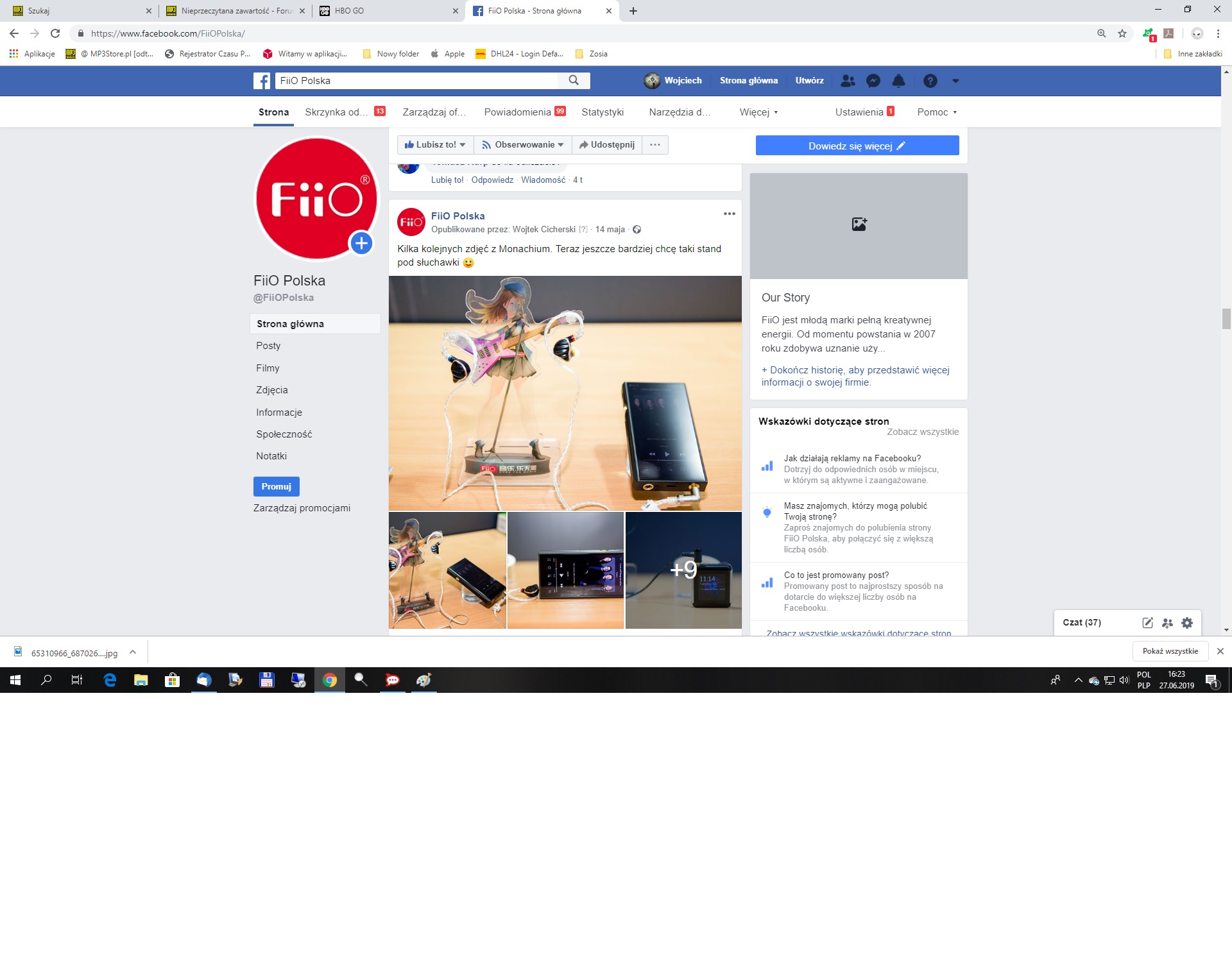 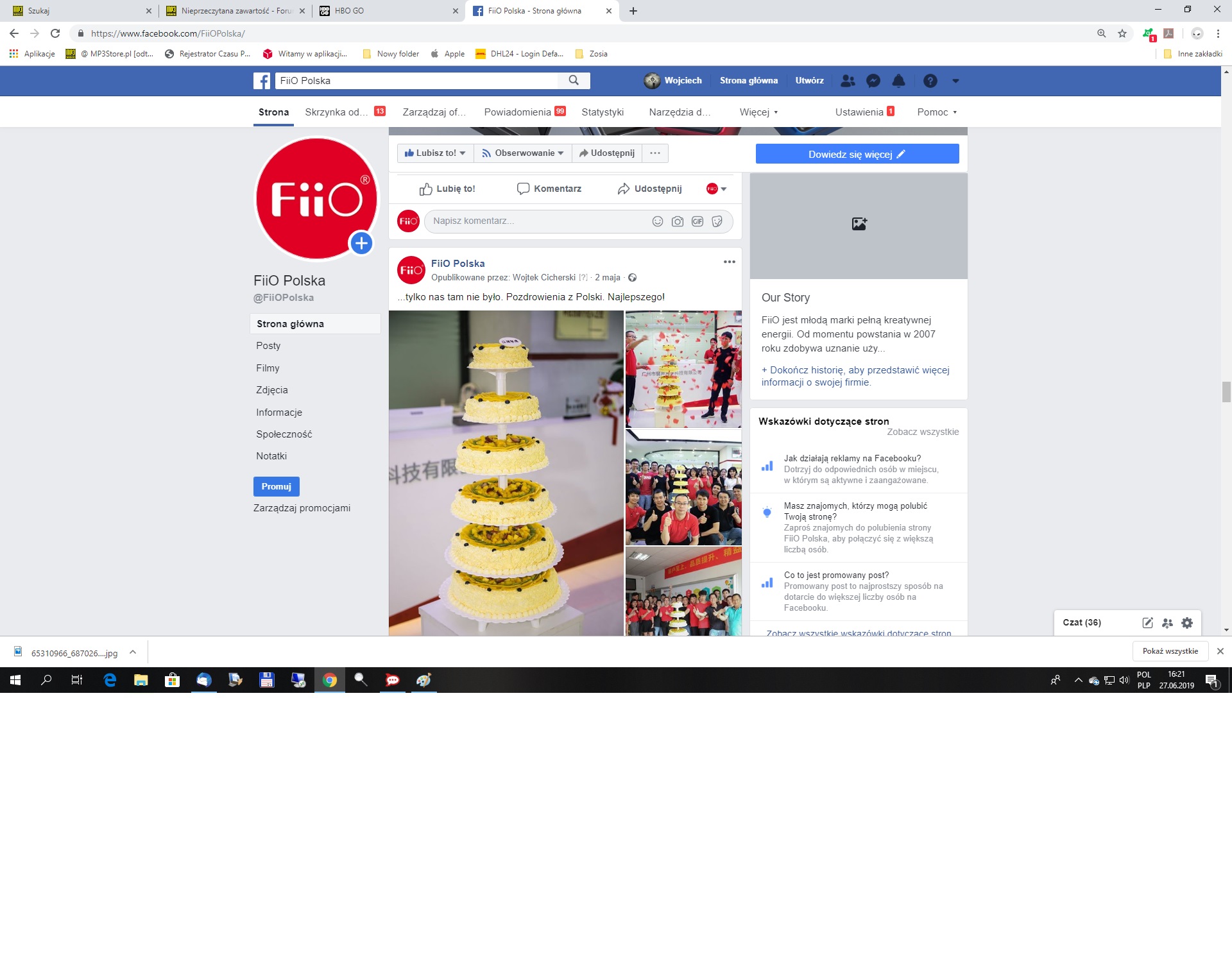 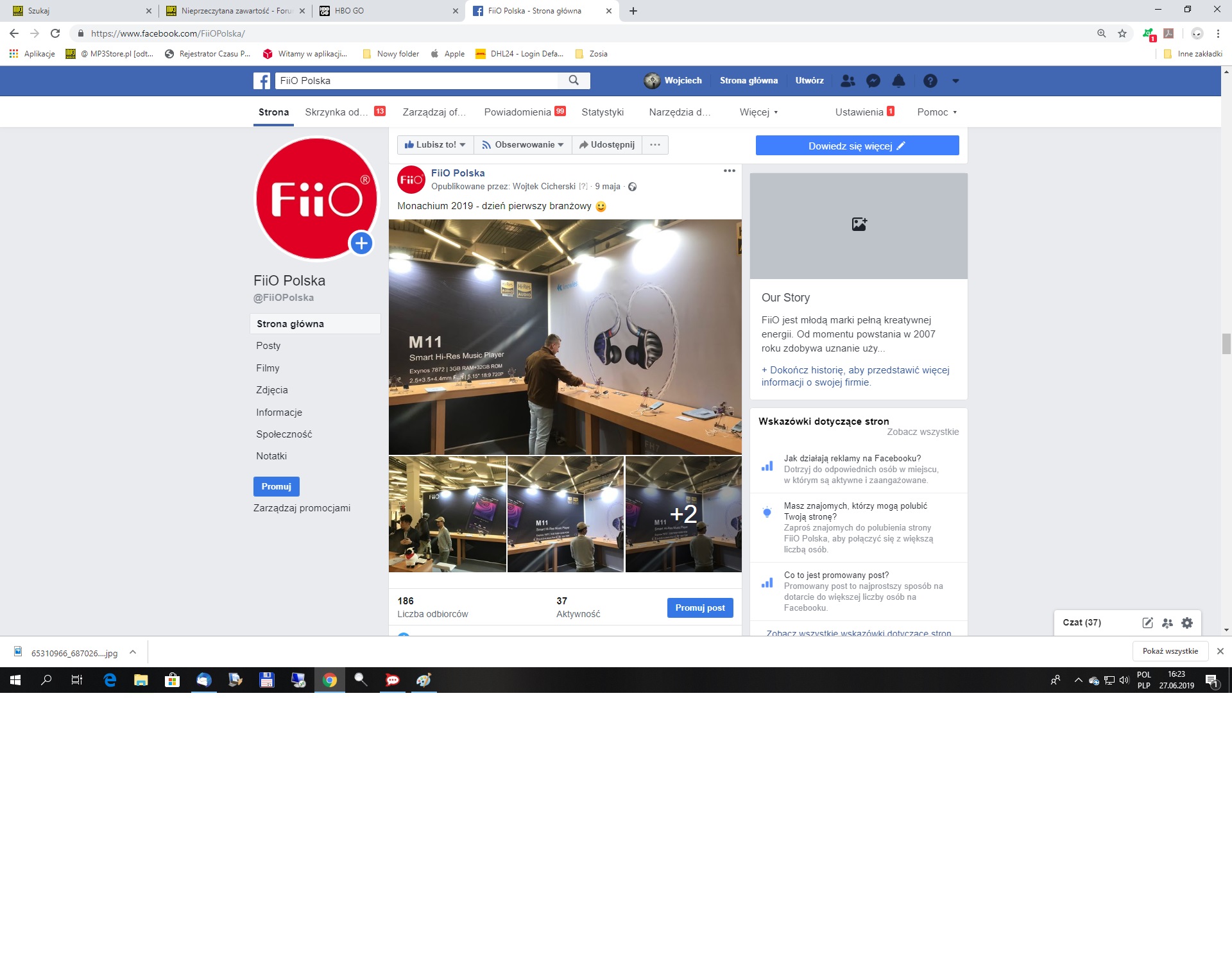 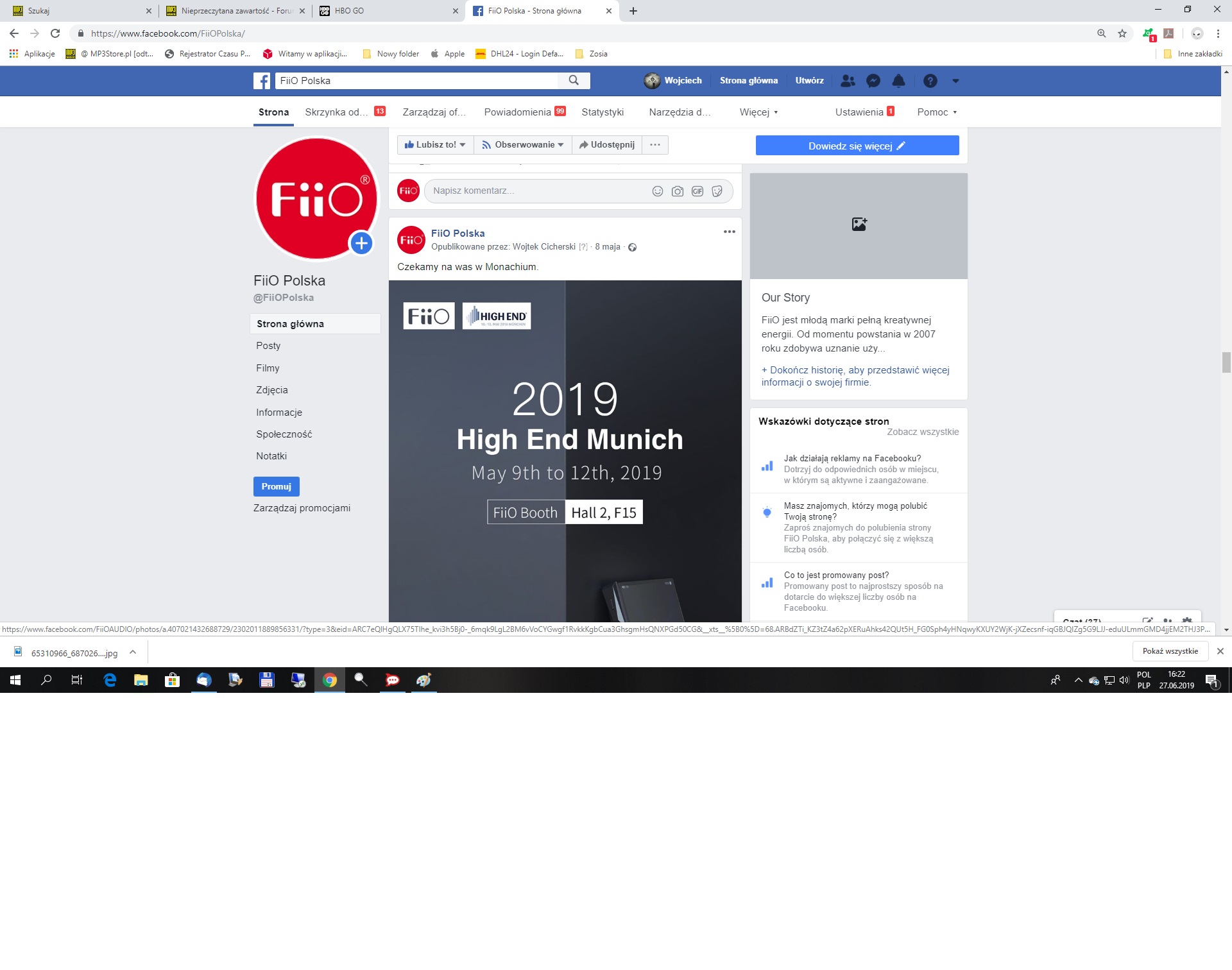 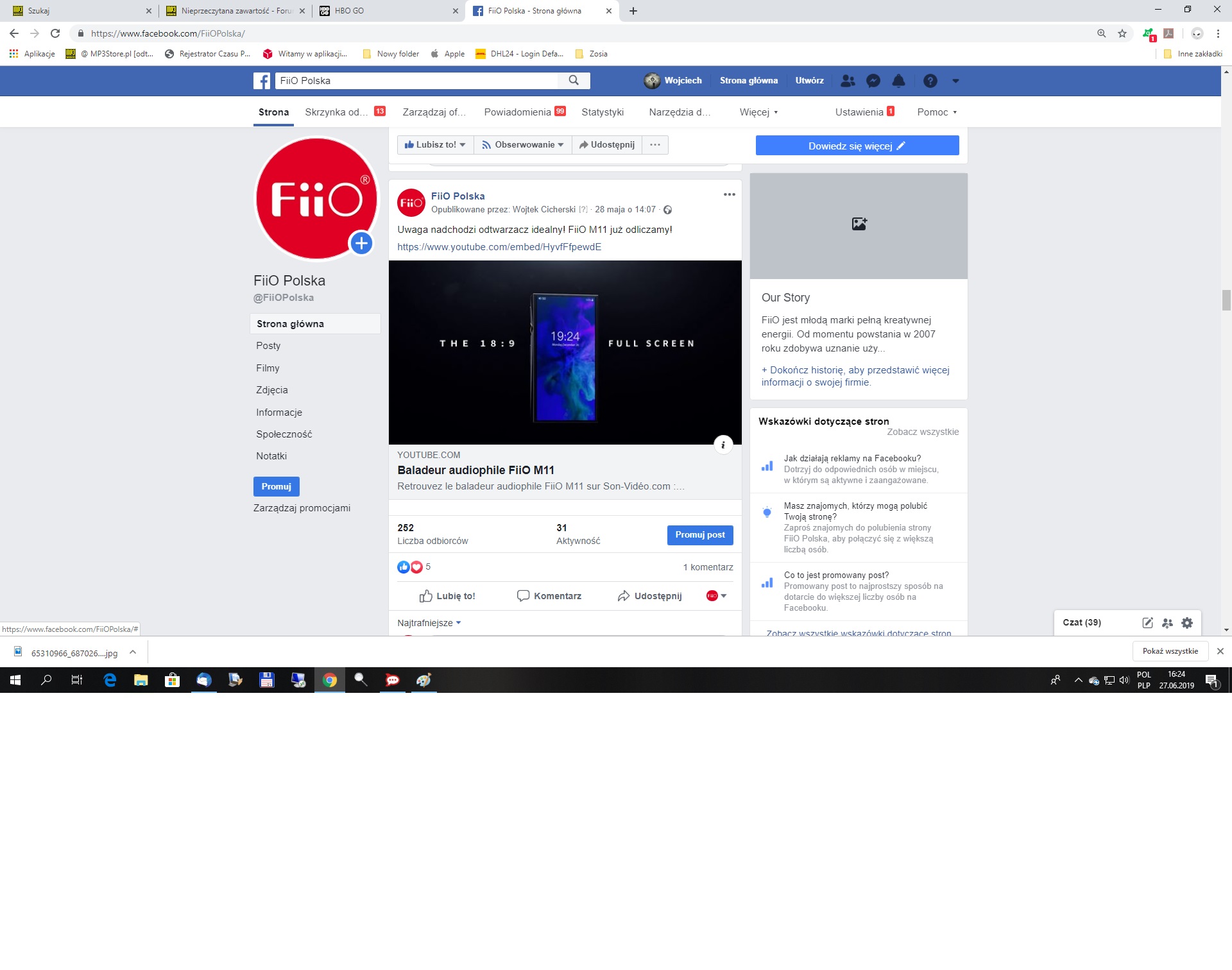 Facebook Update-June 2019
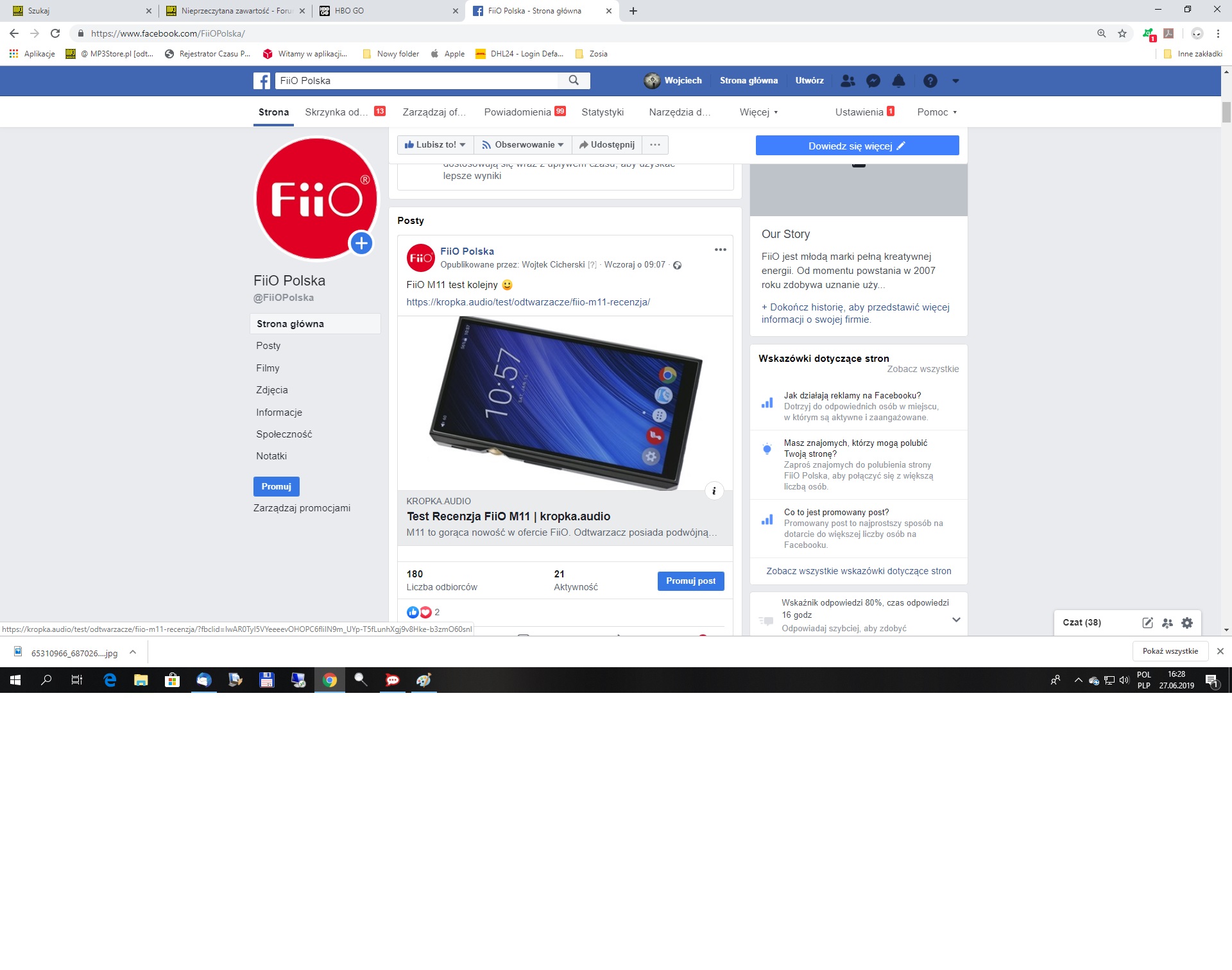 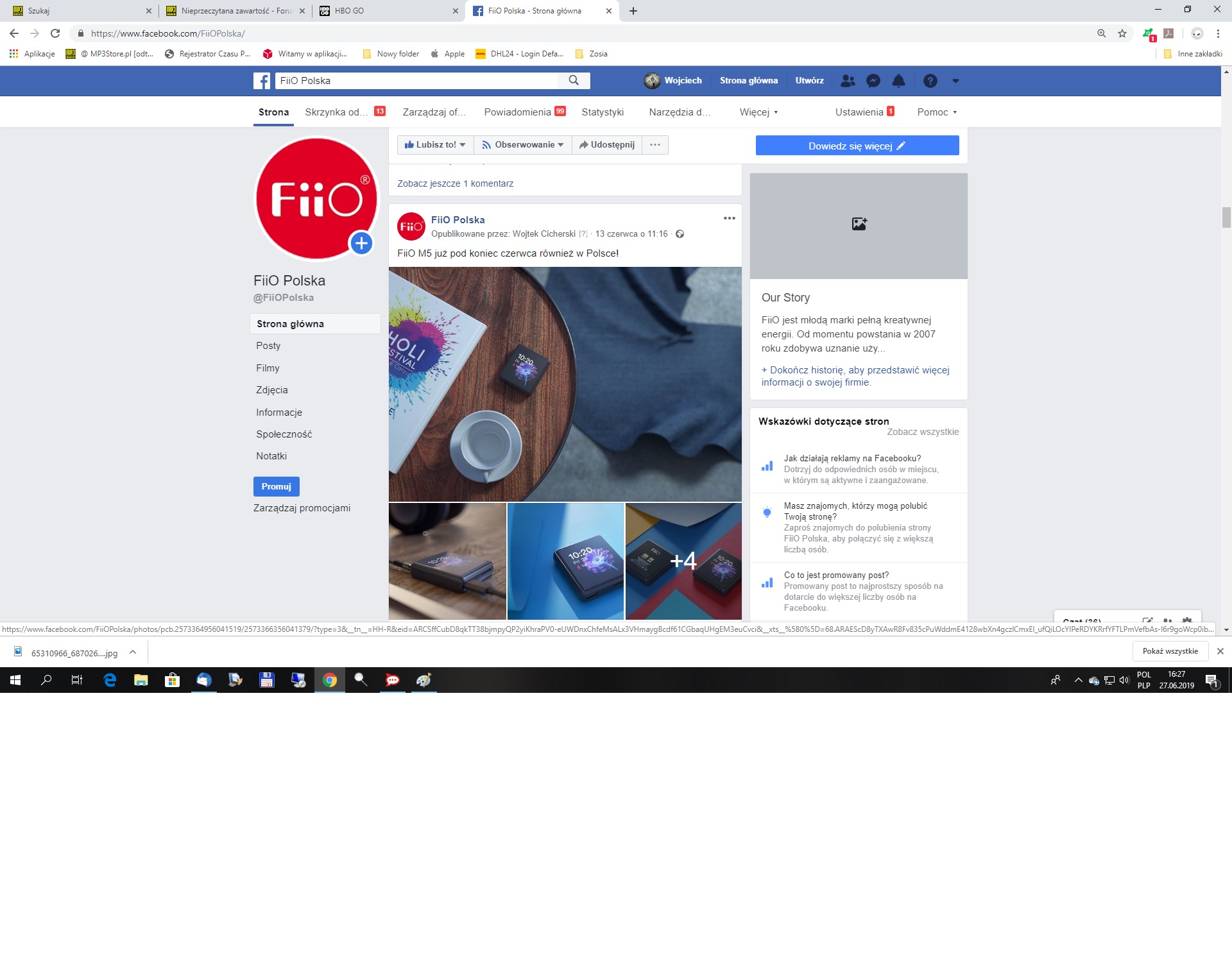 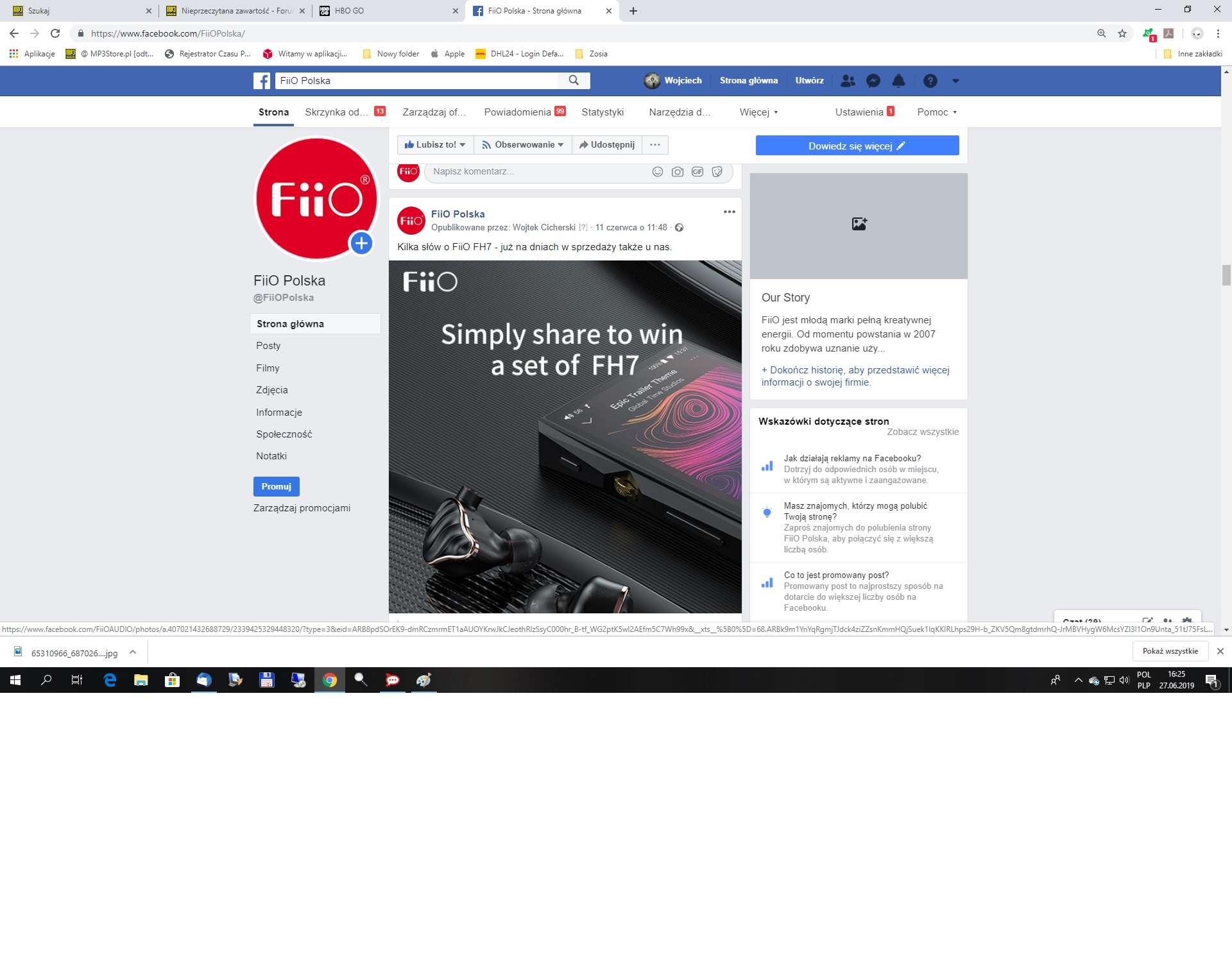 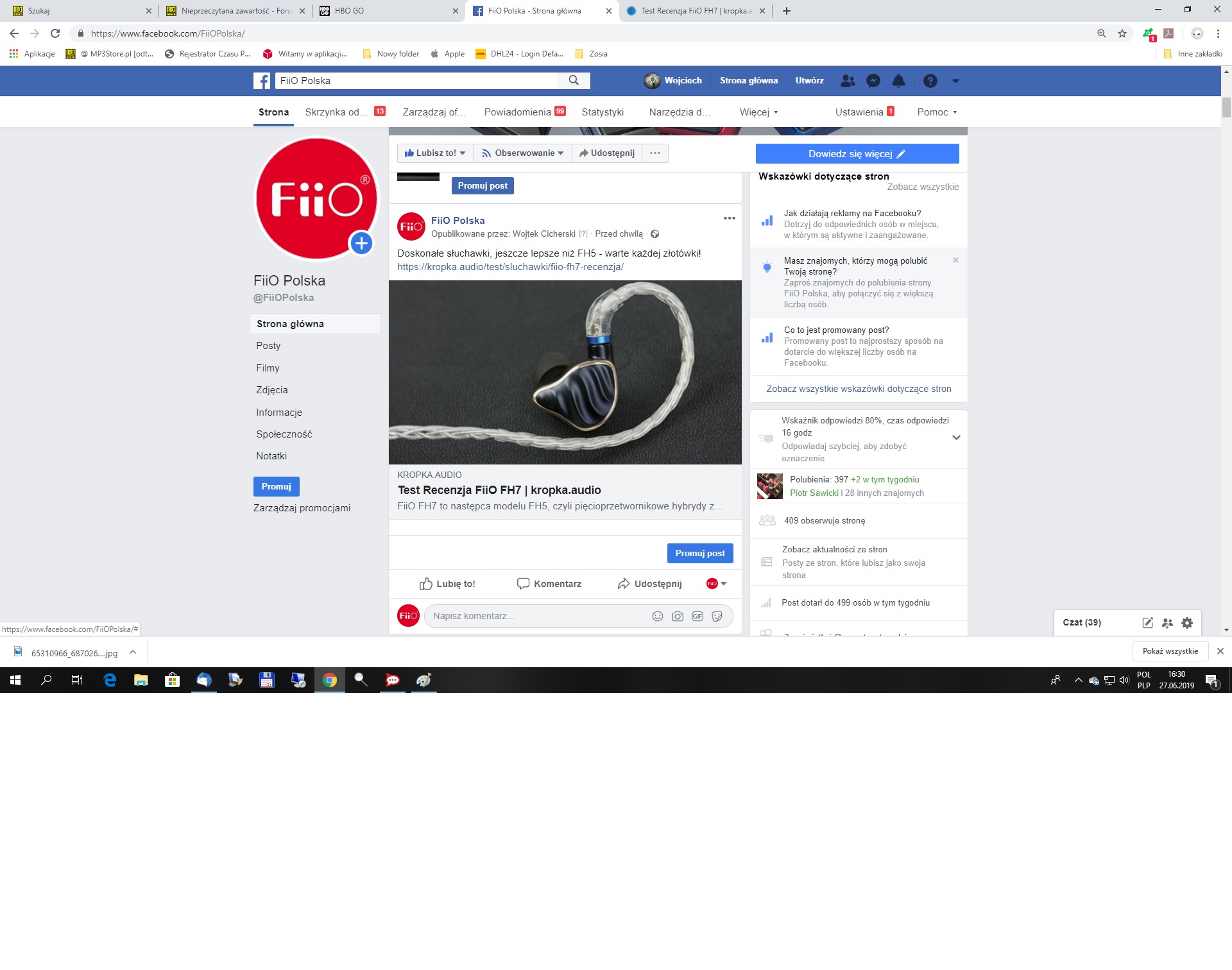 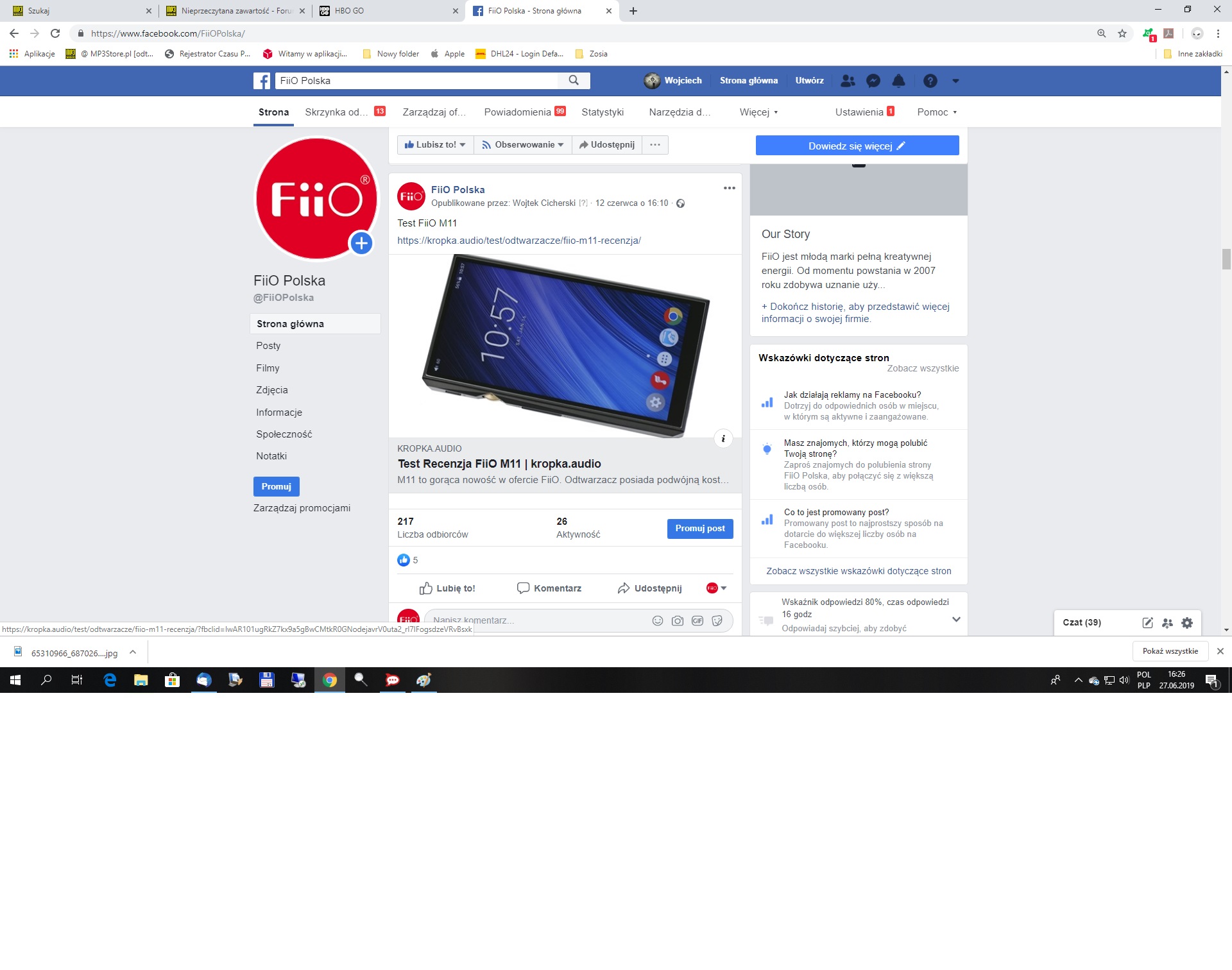 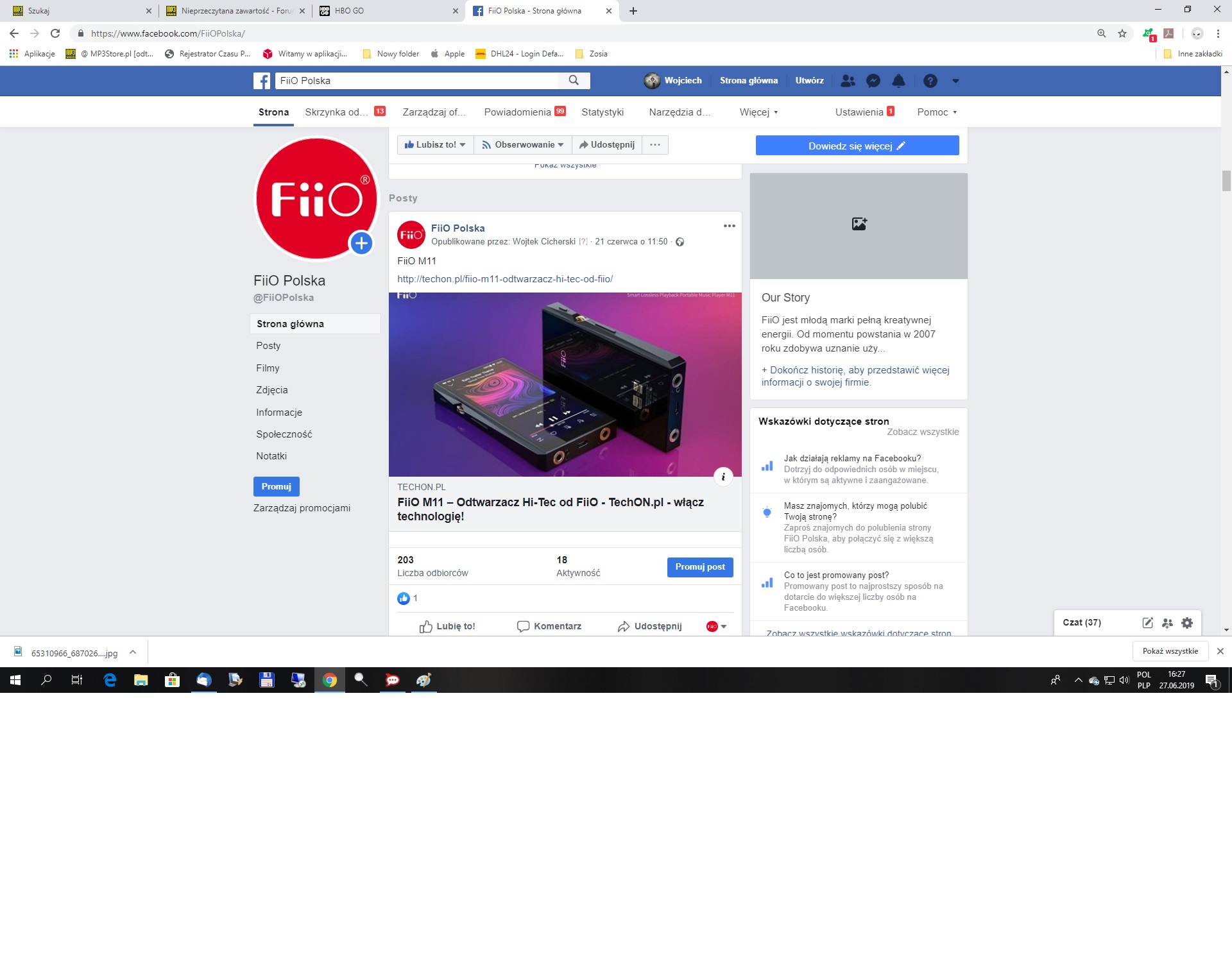 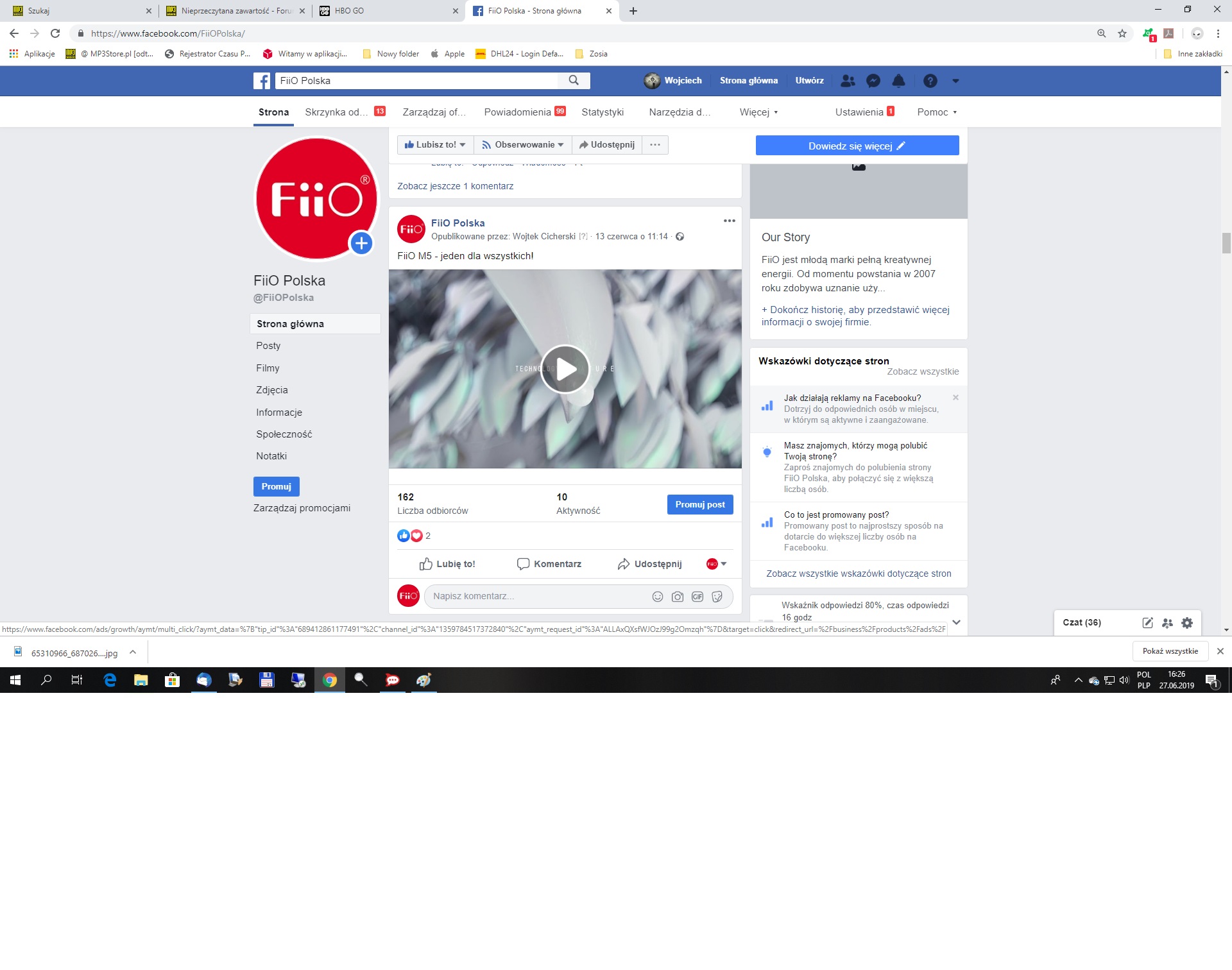 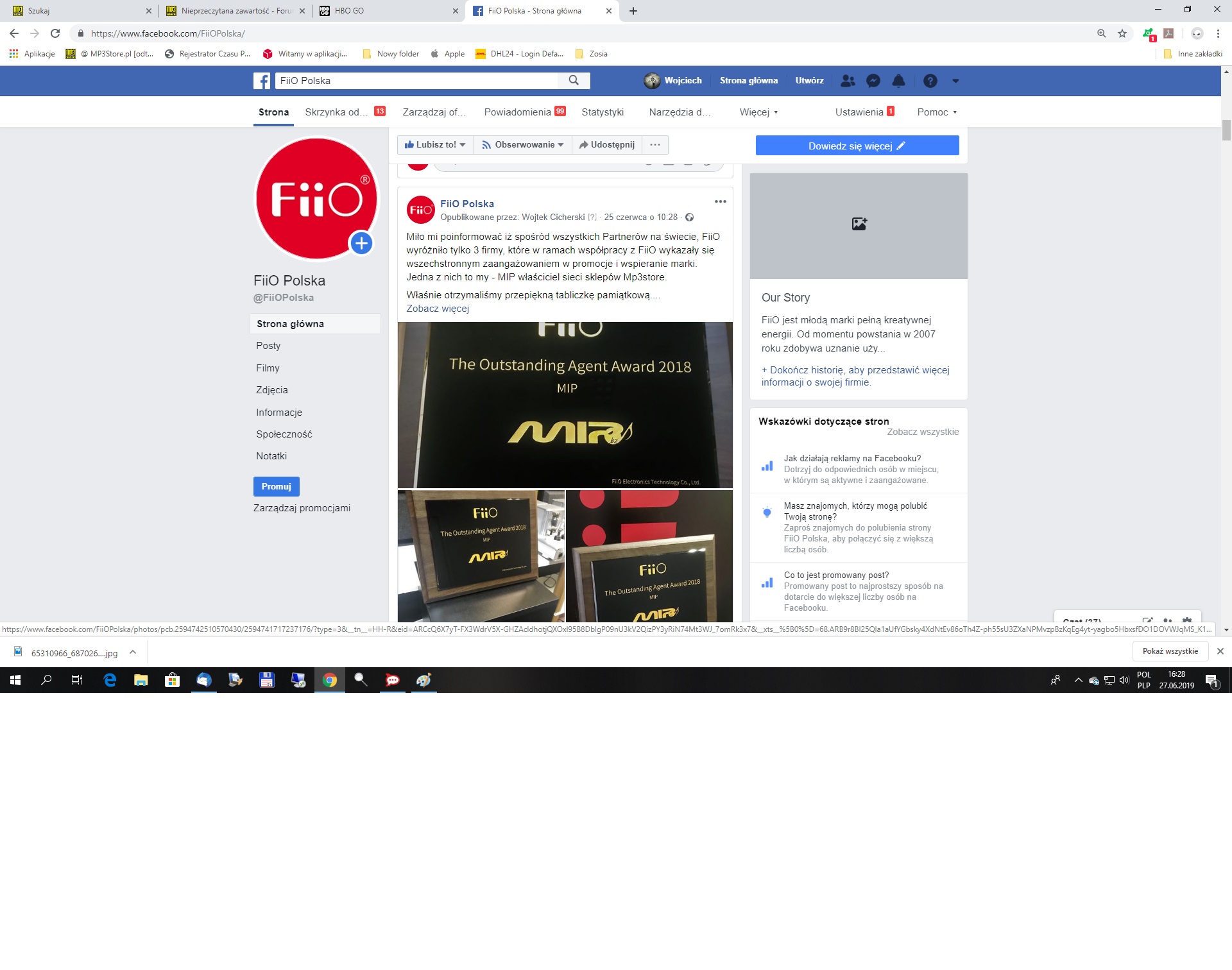 New Audio Community threads about new models + published reviews from friendly portals(60k registred users) – FiiO M11 -2 threads, FiiO M5, FiiO FH7 –Each several pages. FiiO M11 review, FiiO FH7 review
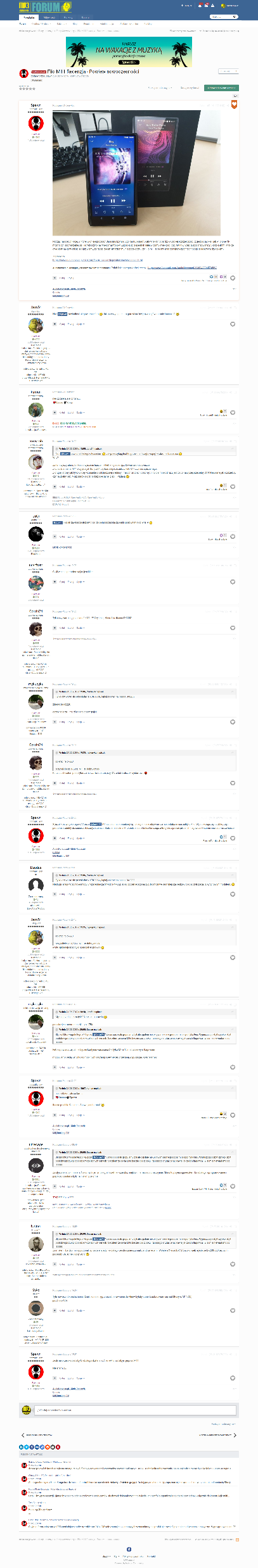 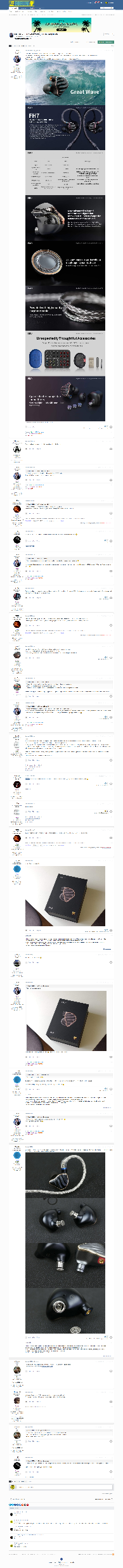 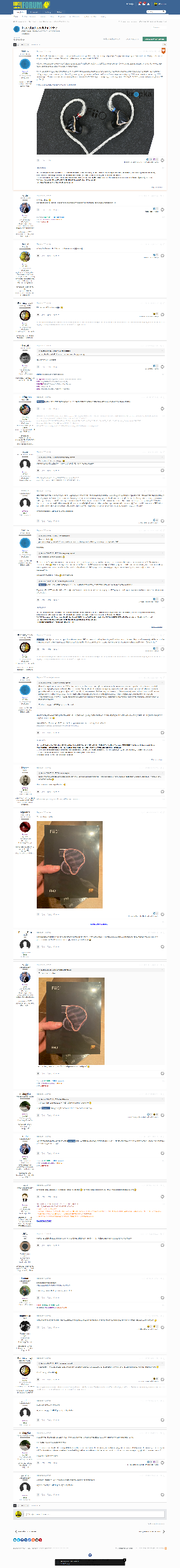 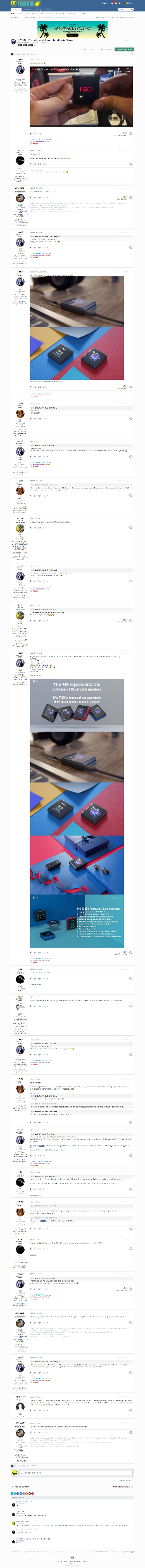 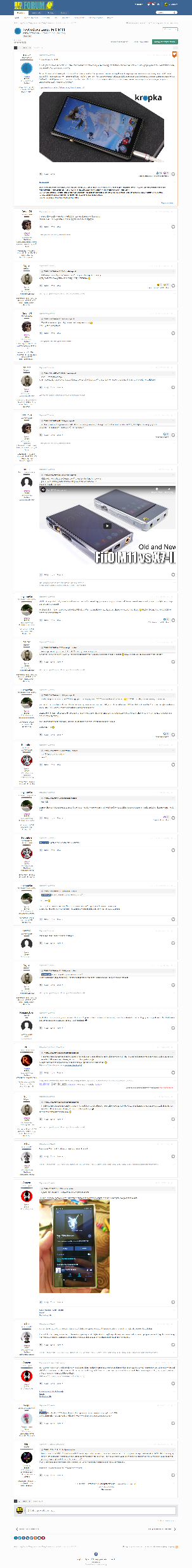 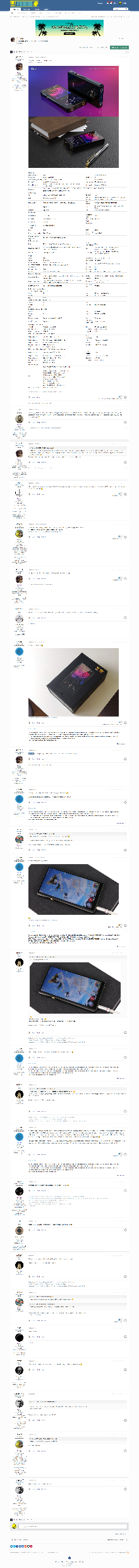 FiiO in Magazines
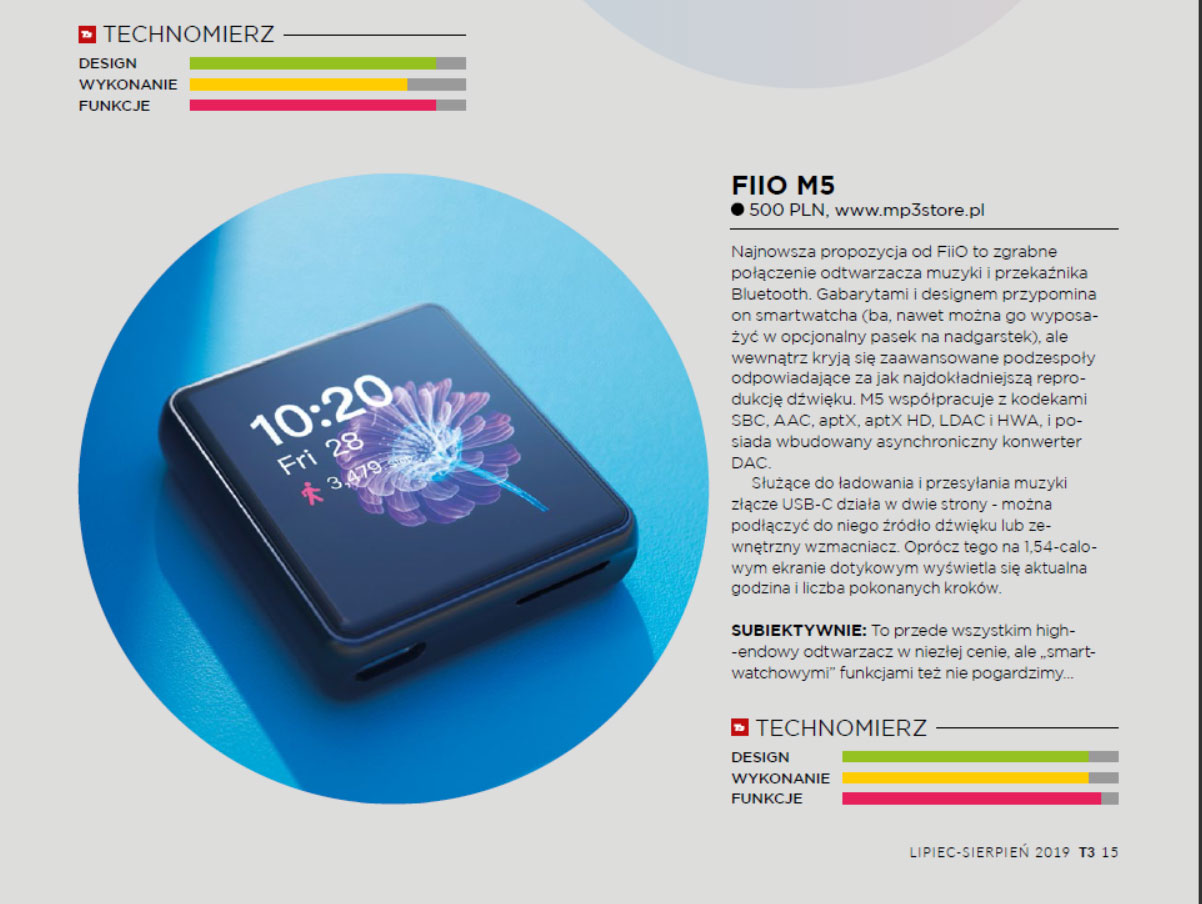 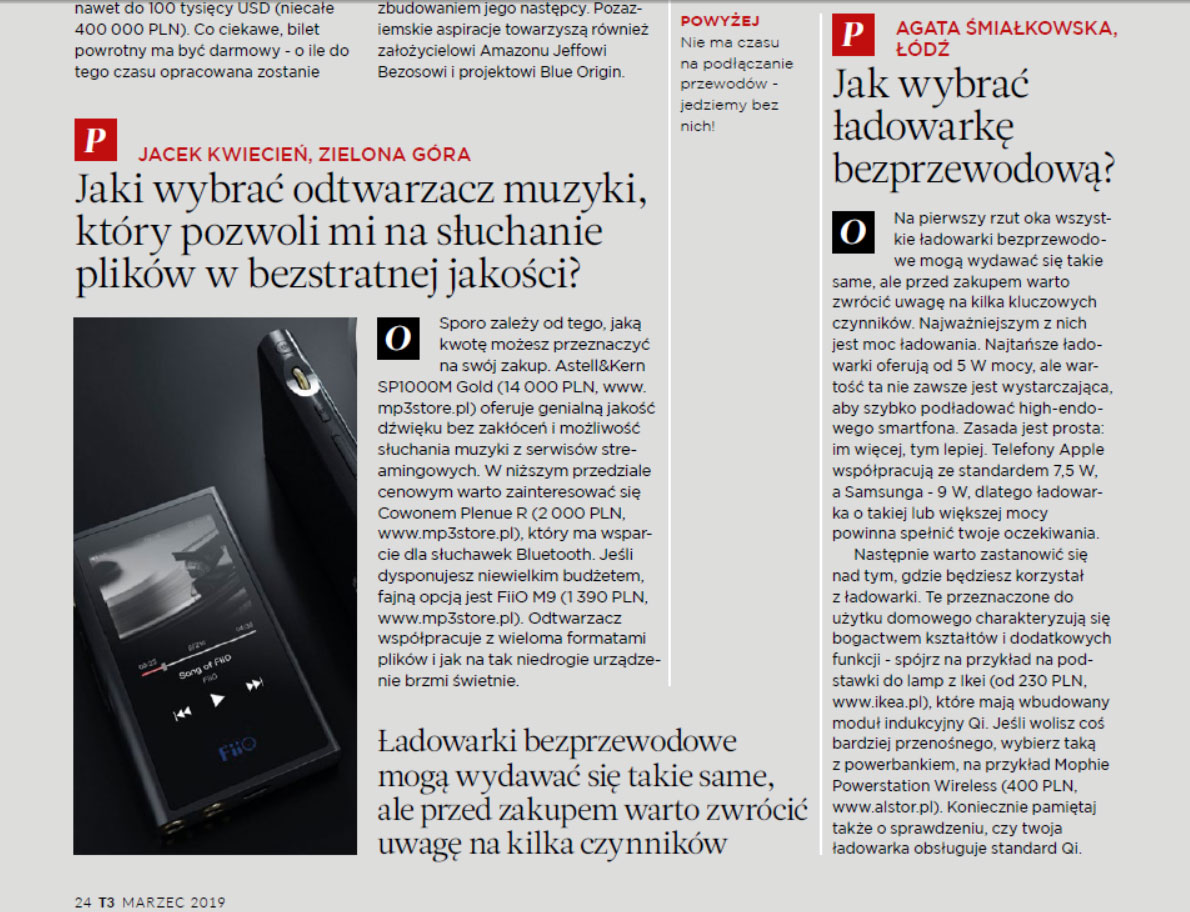 Examples of Occasional Promotional Activities
Euro-Net FB Pomotion
Holiday Promotion
Special offer at dealers
Pepper Promo in Xkom
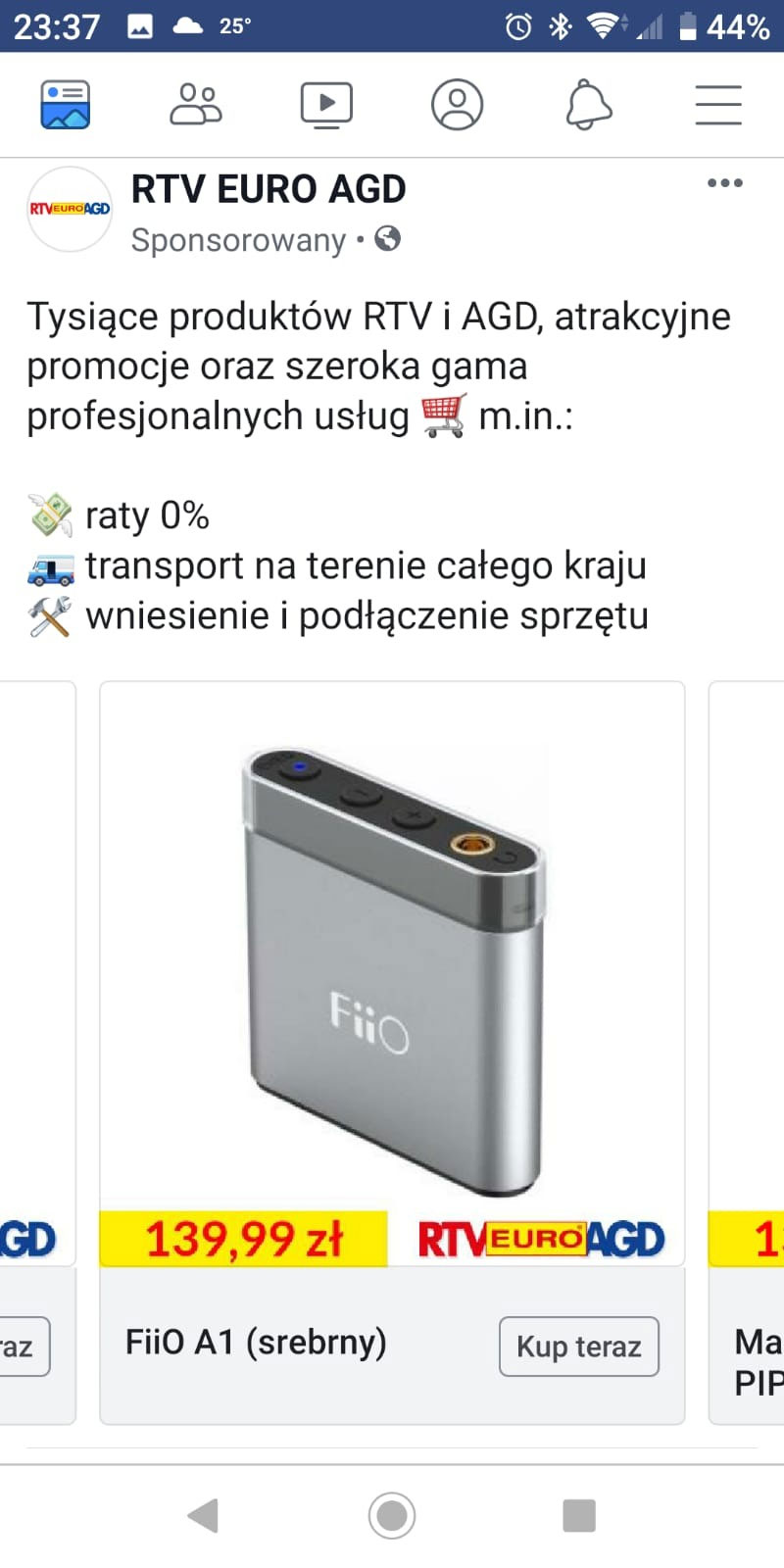 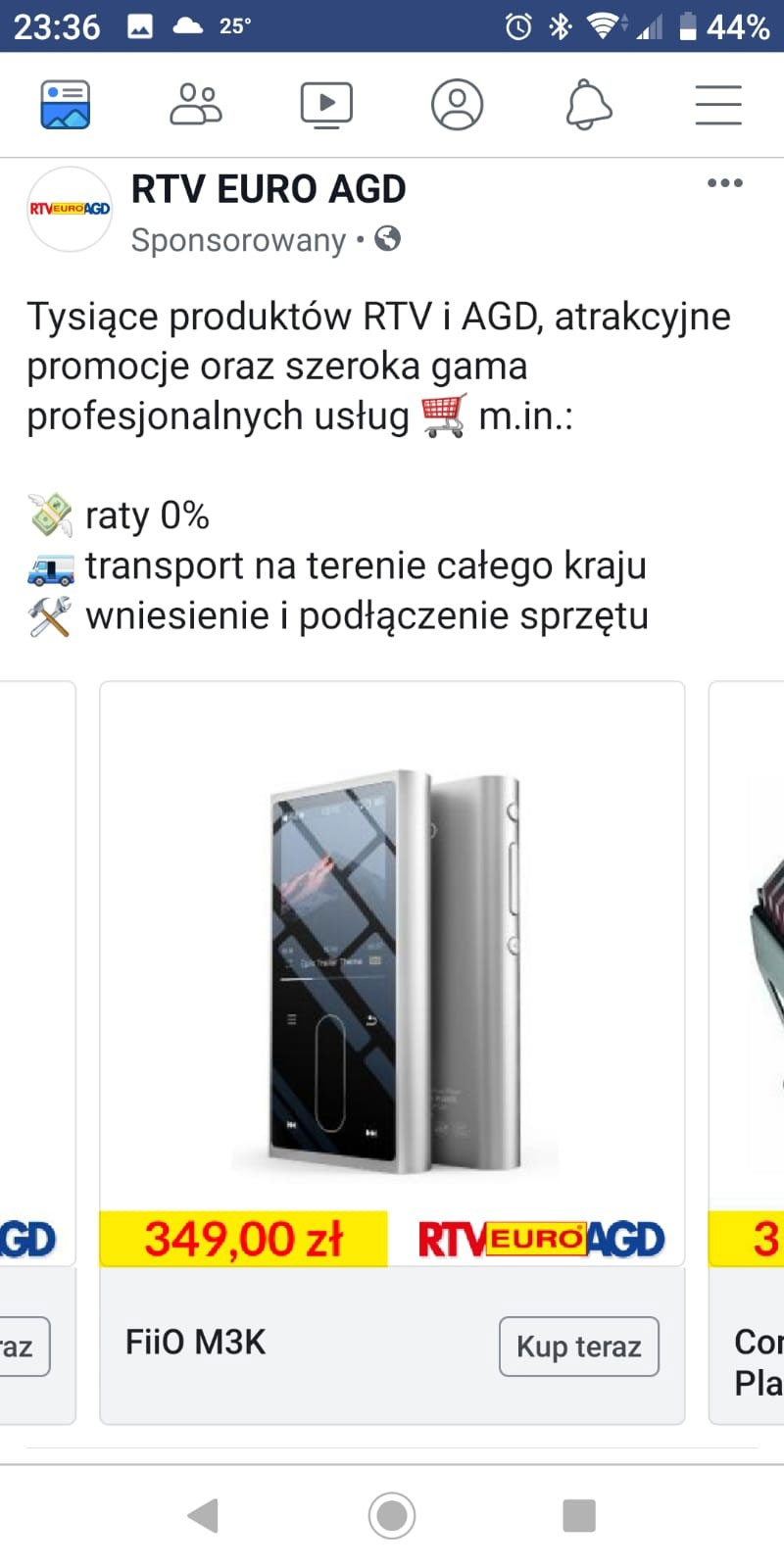 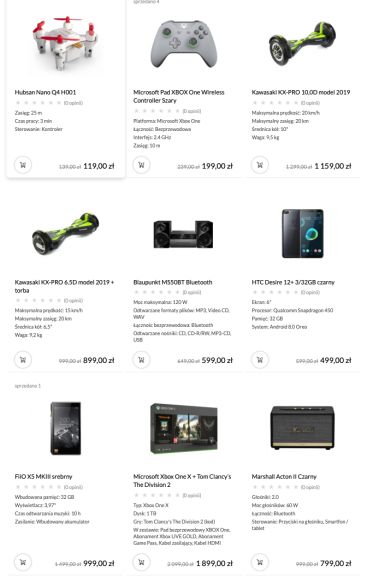 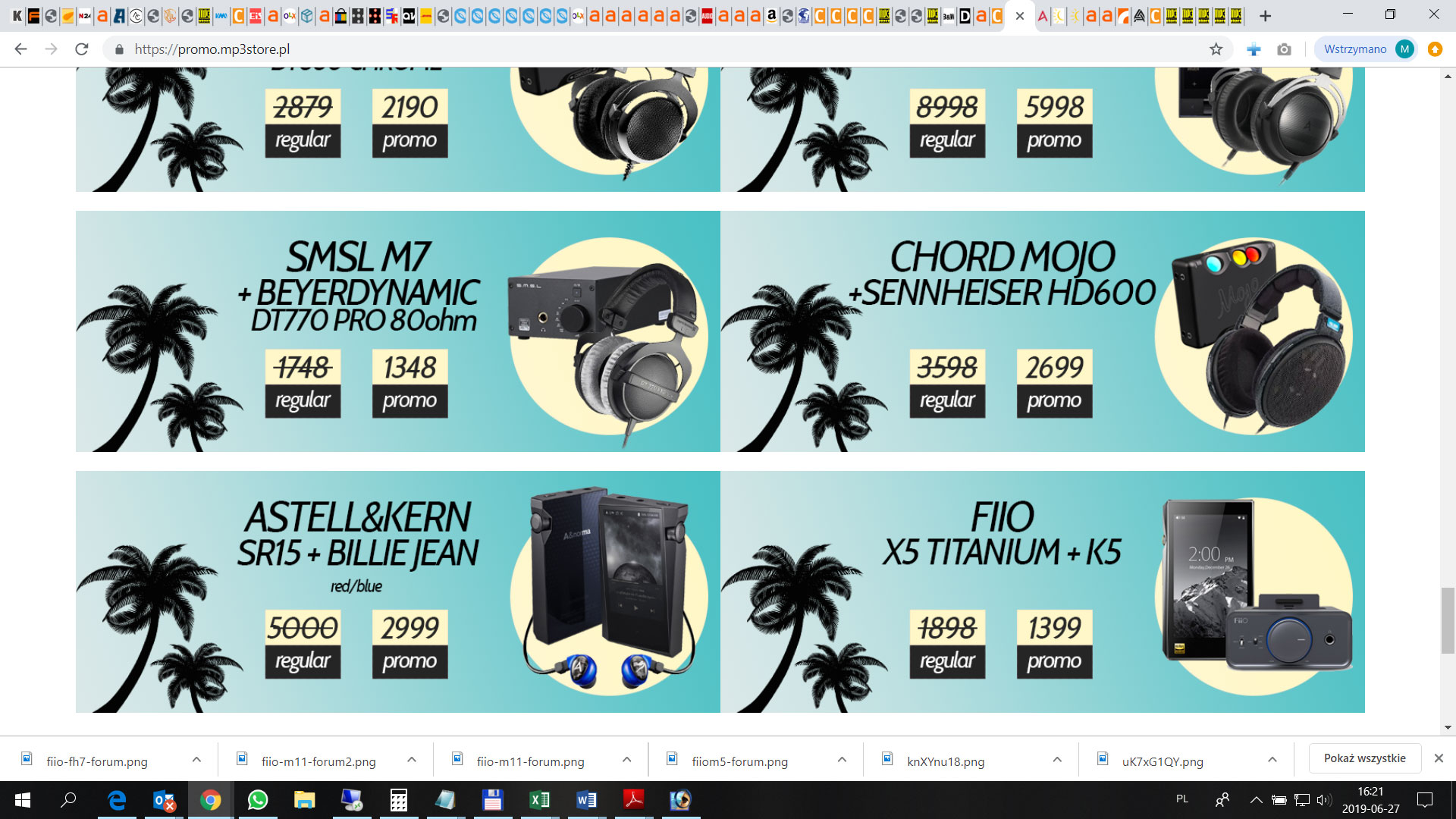 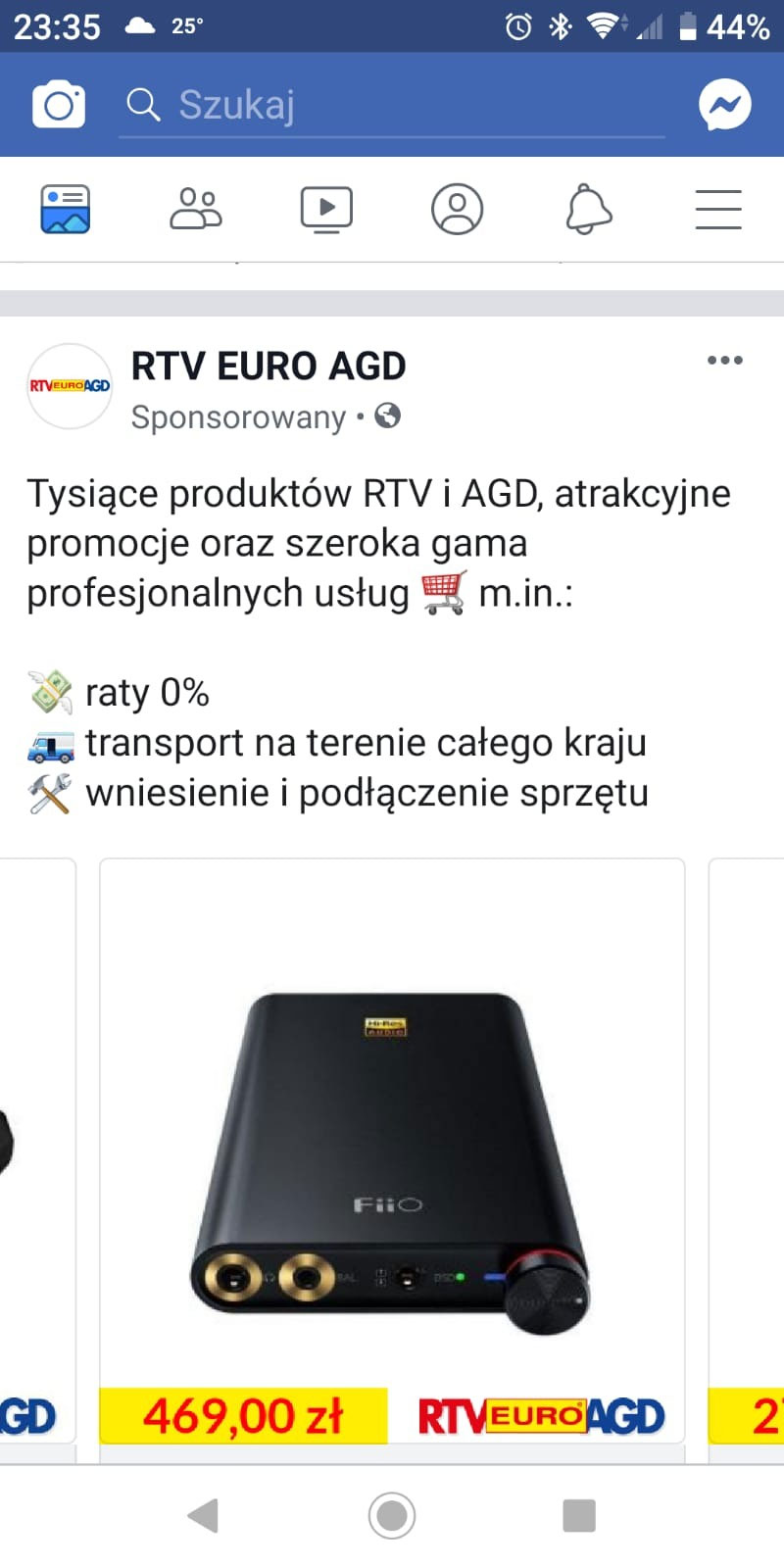 Polish Webside Update – M6, M11, FA1, FA7, Fh7, Cables
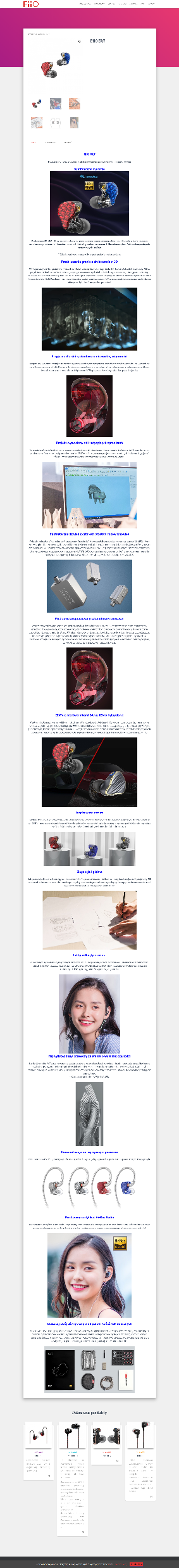 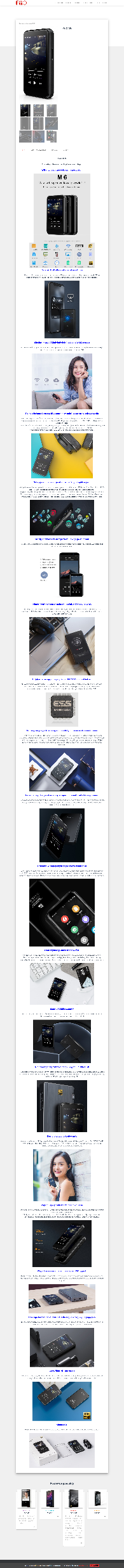 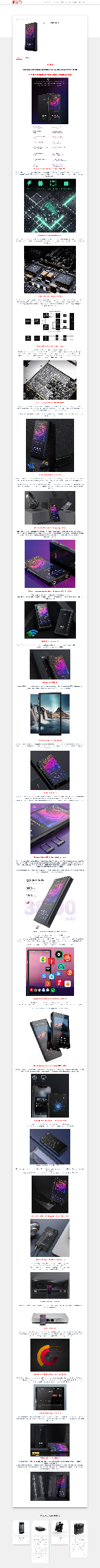 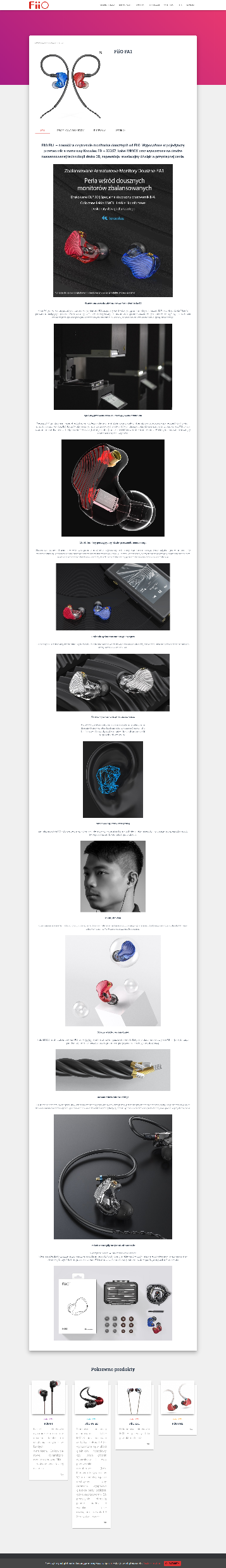 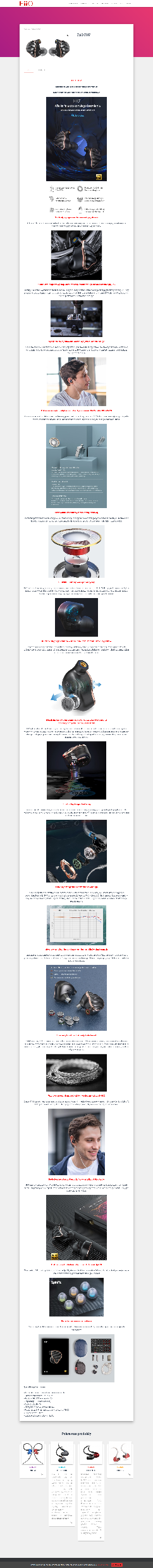 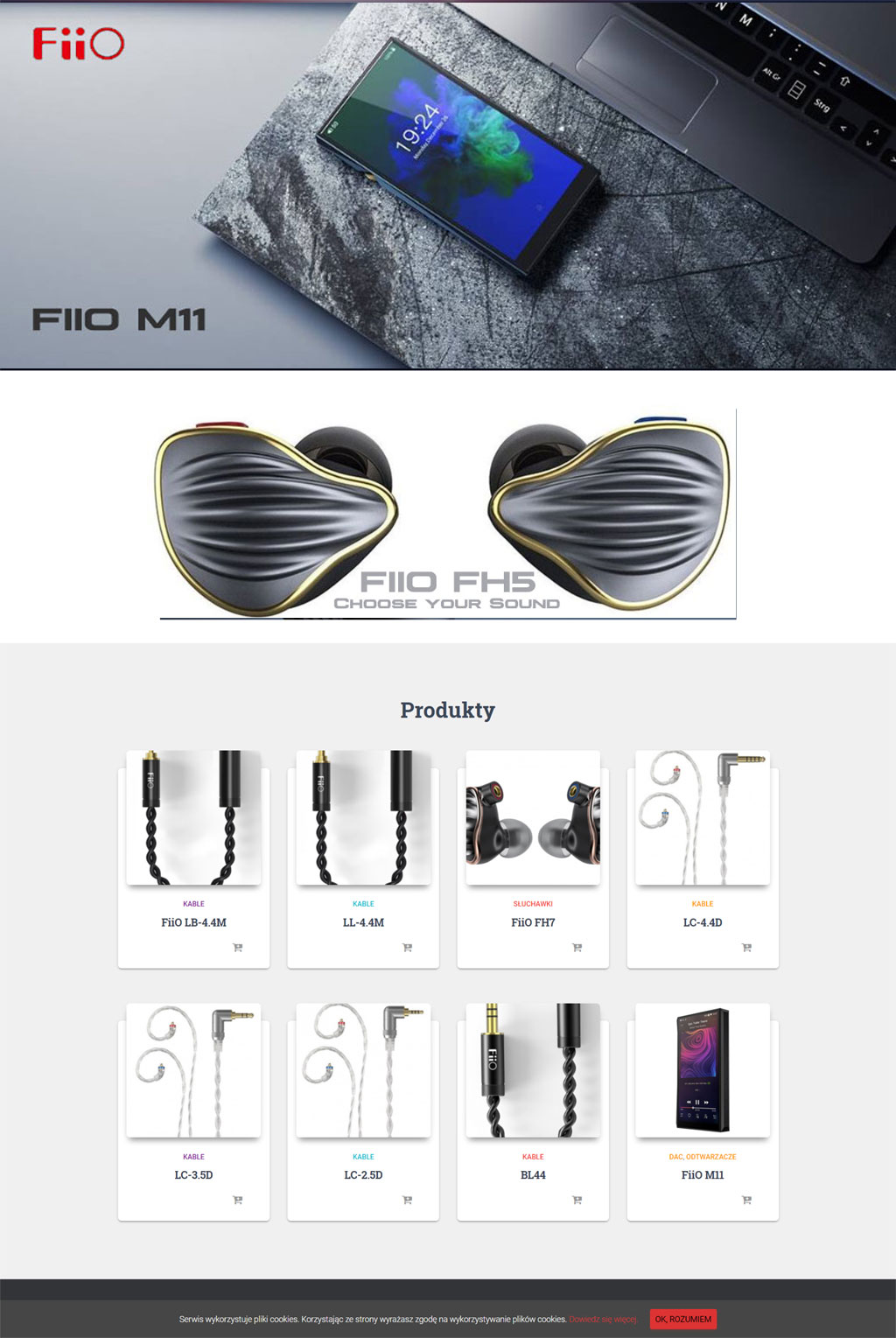 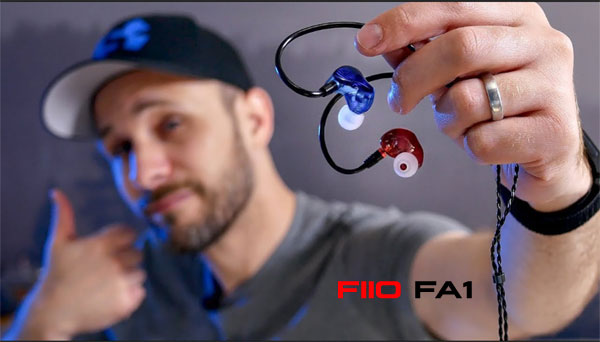 Banners for internet promotion
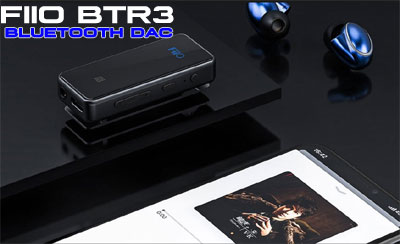 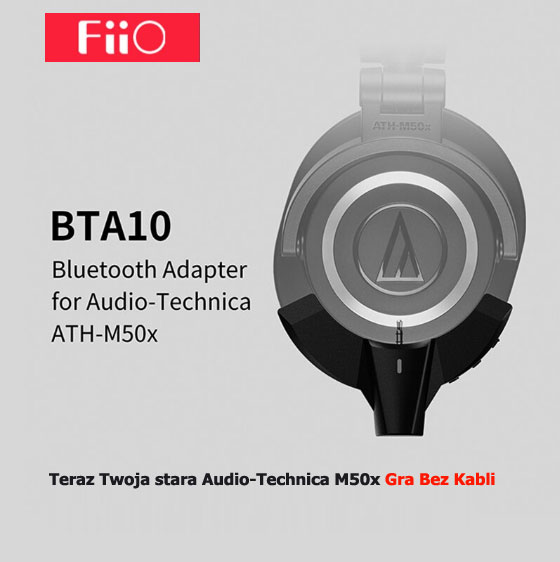 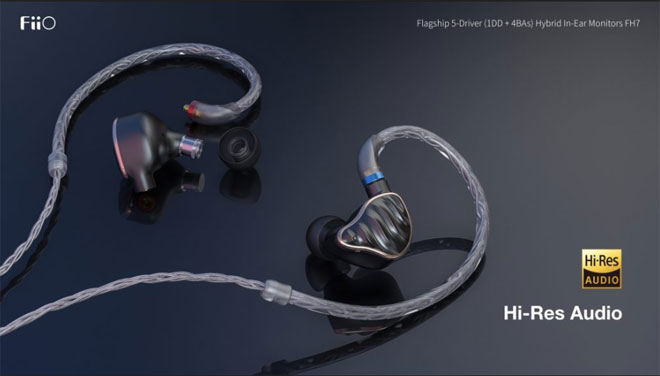 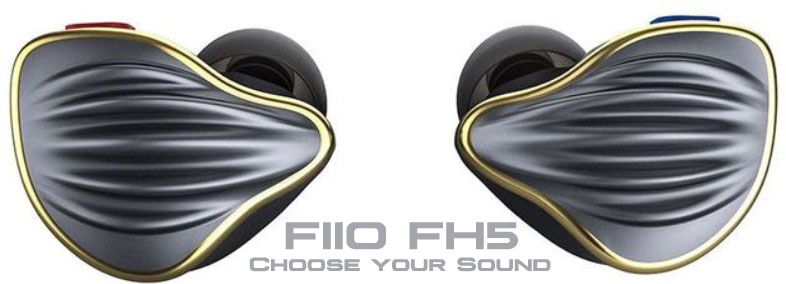 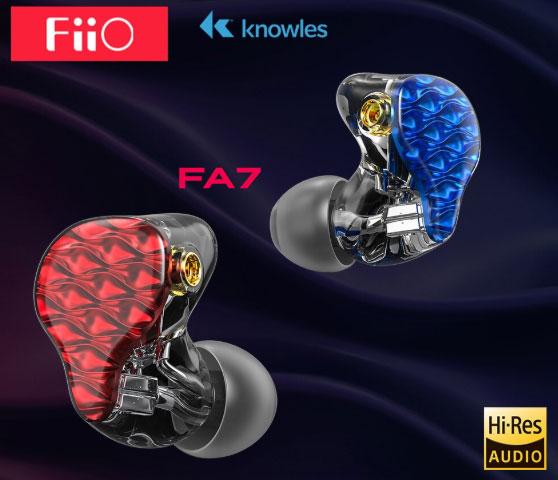 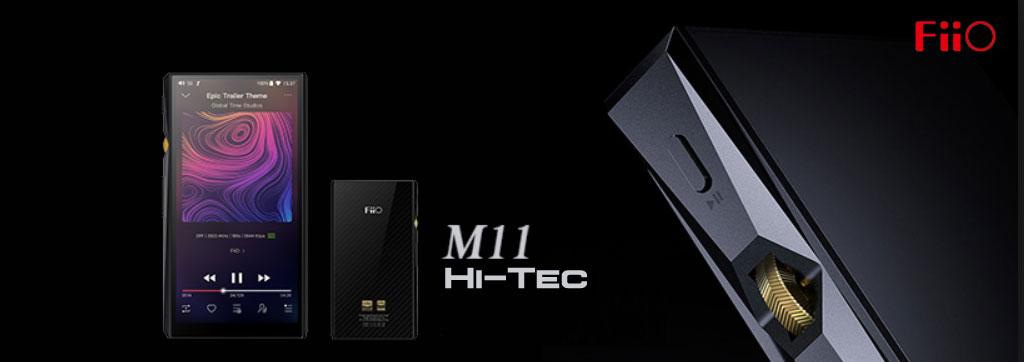 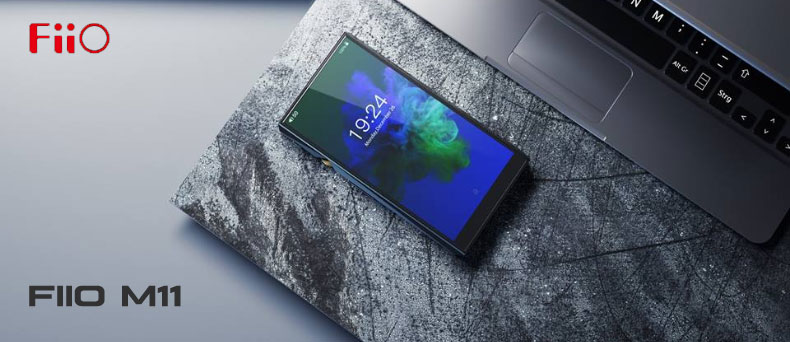 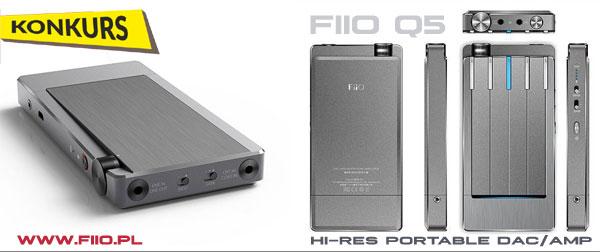 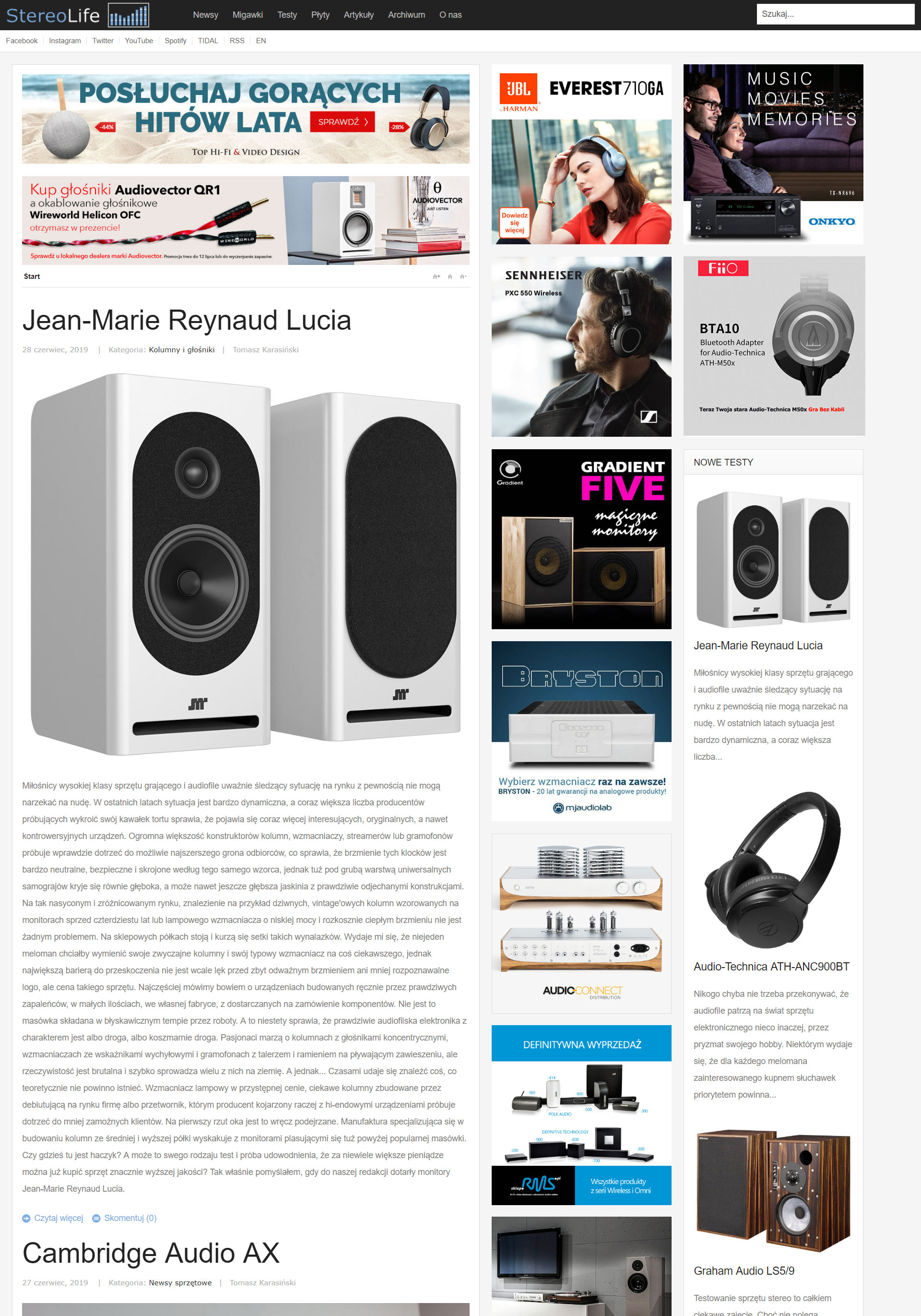 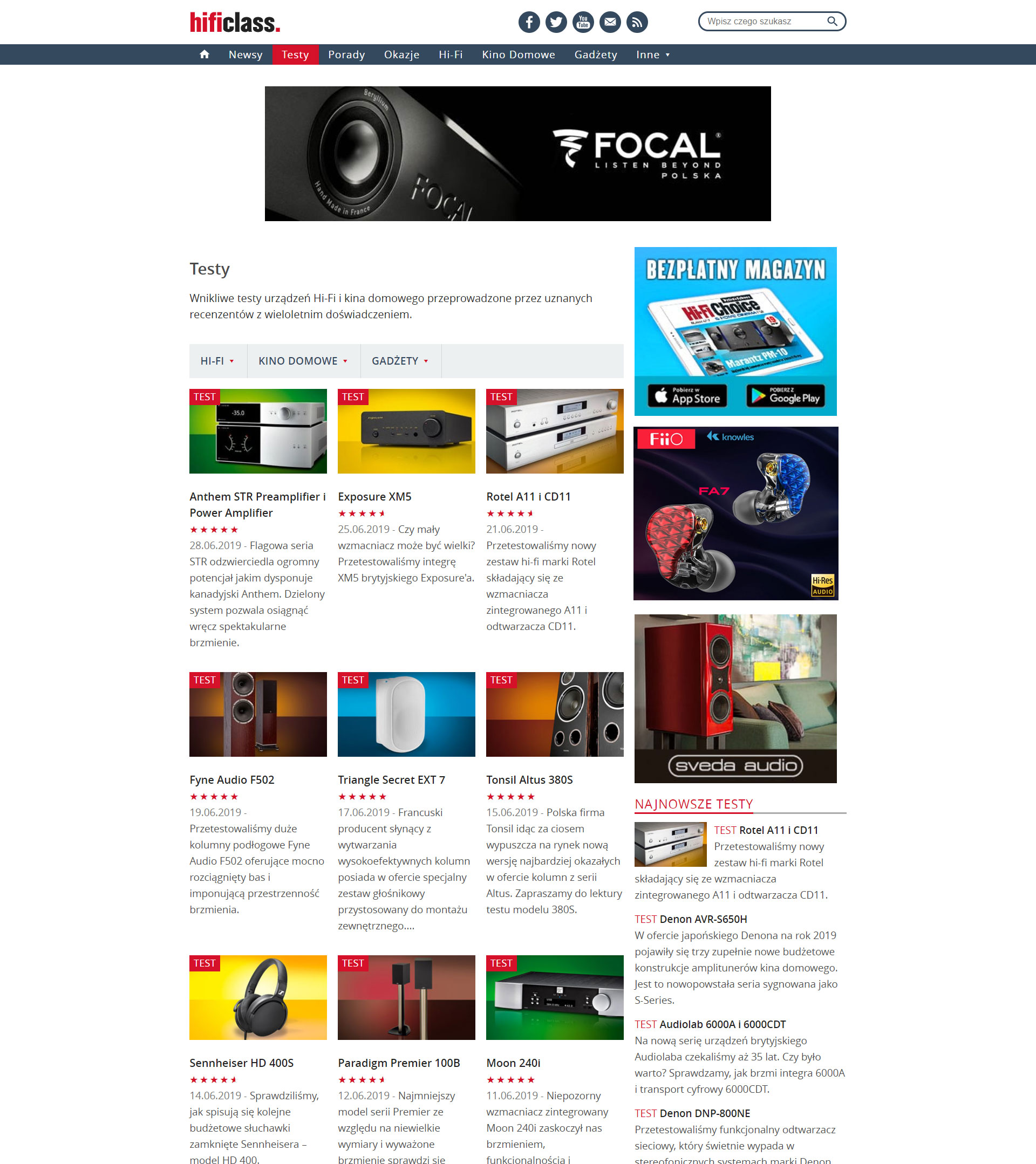 Marketing in Portals
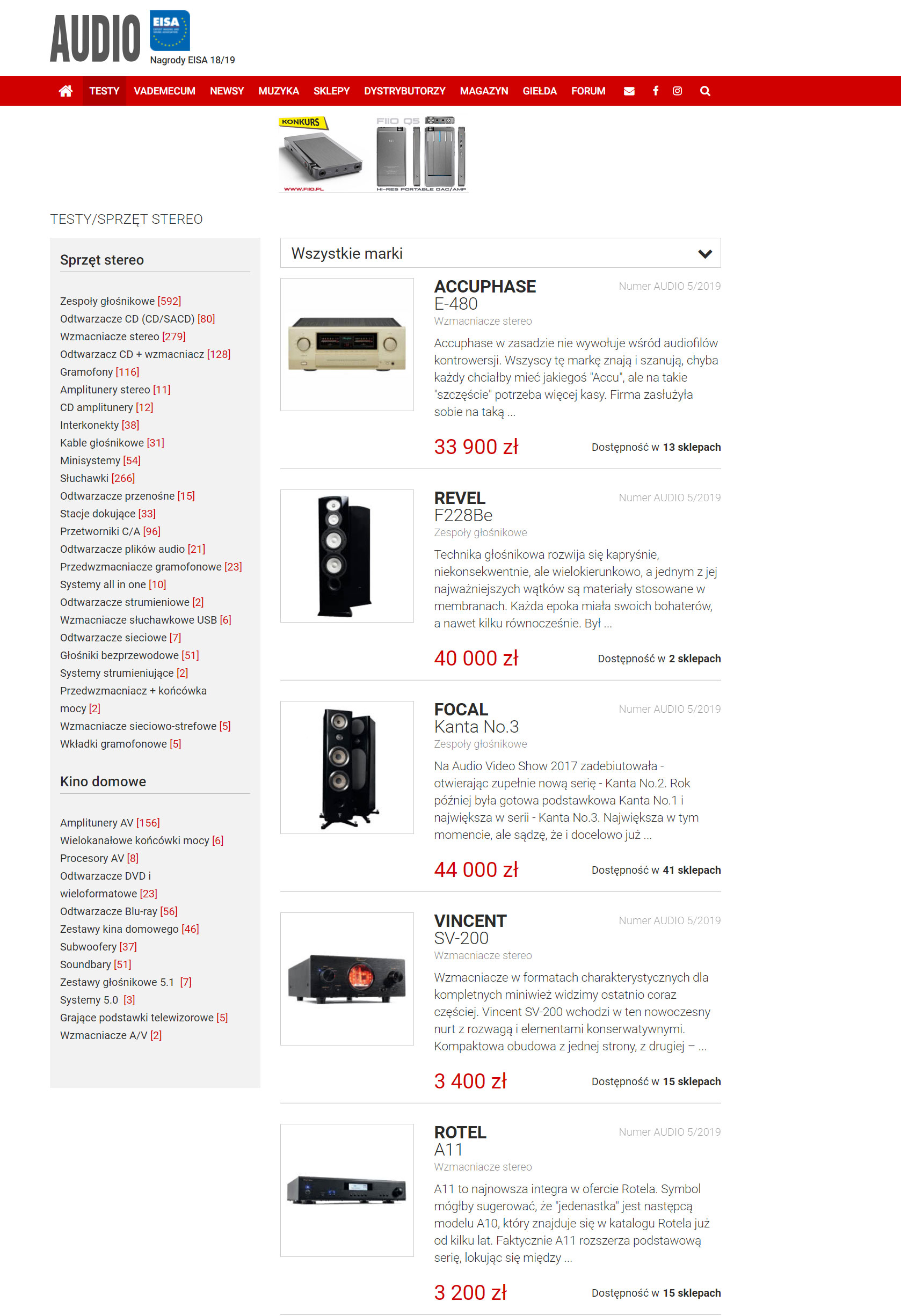 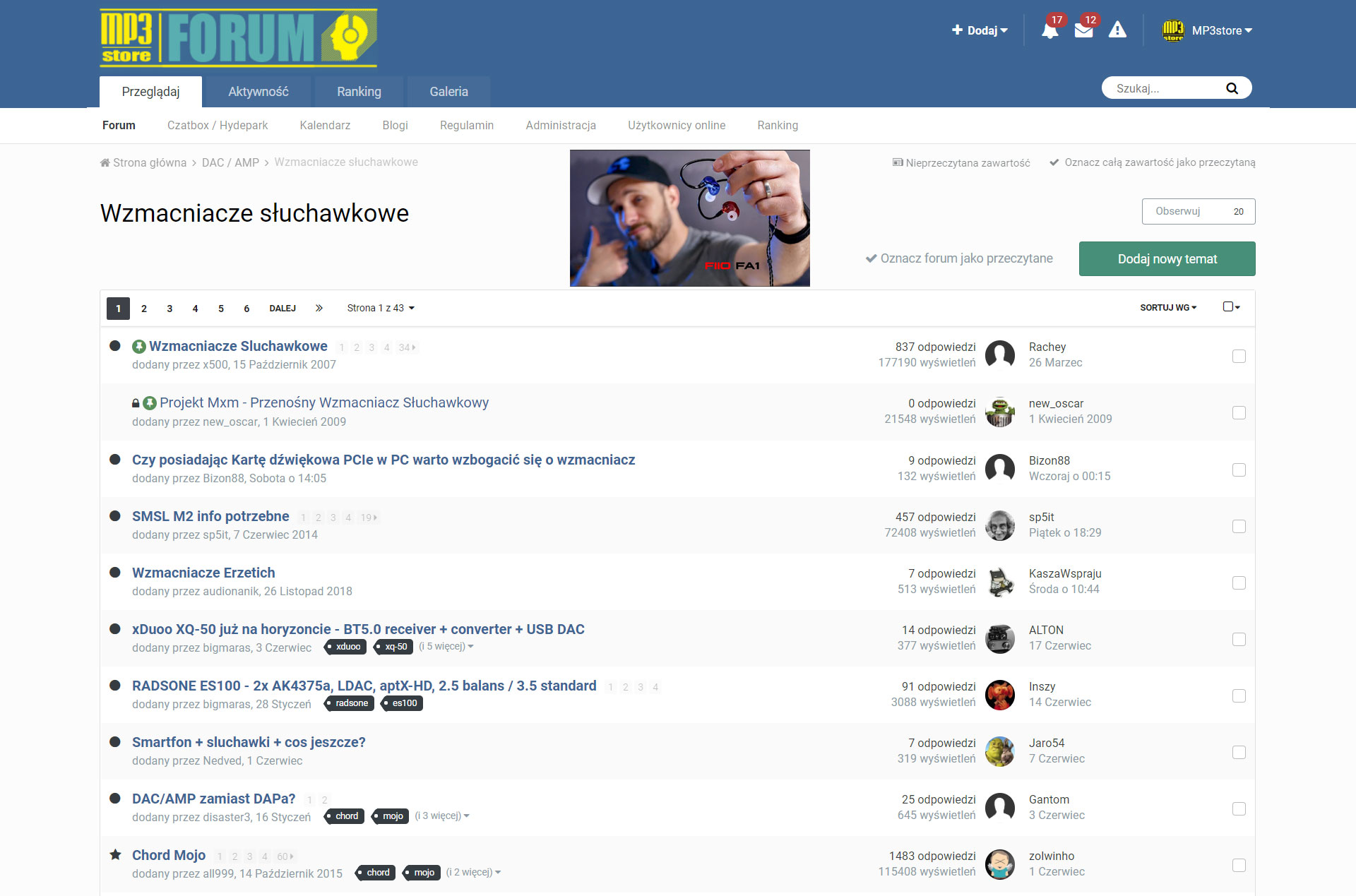 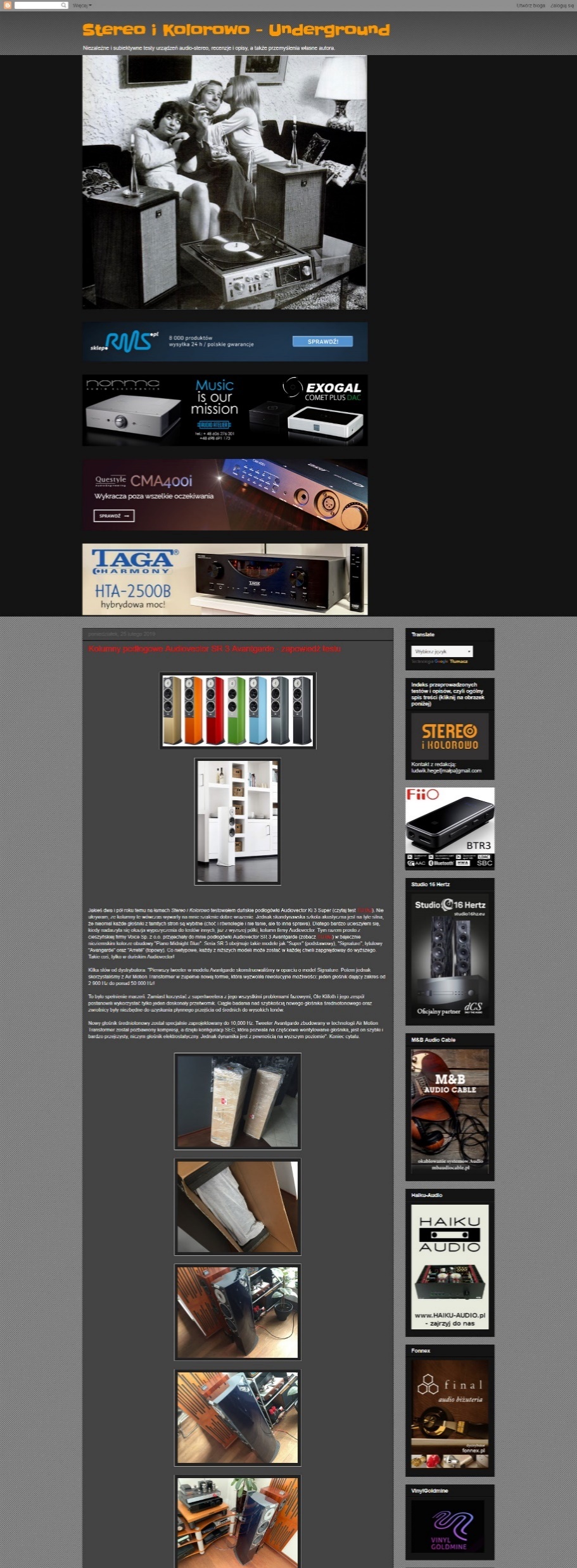 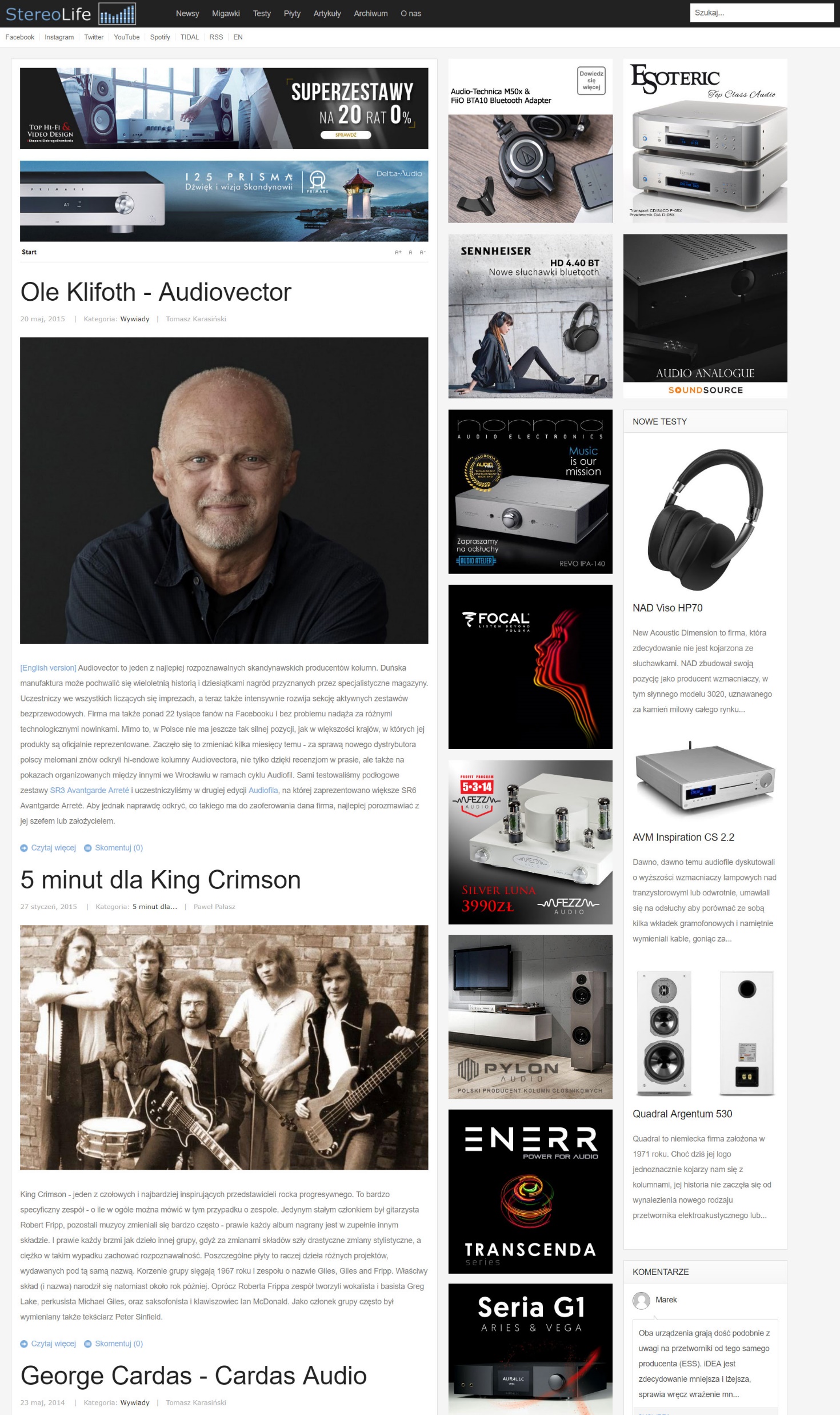 Example of Banners exposure
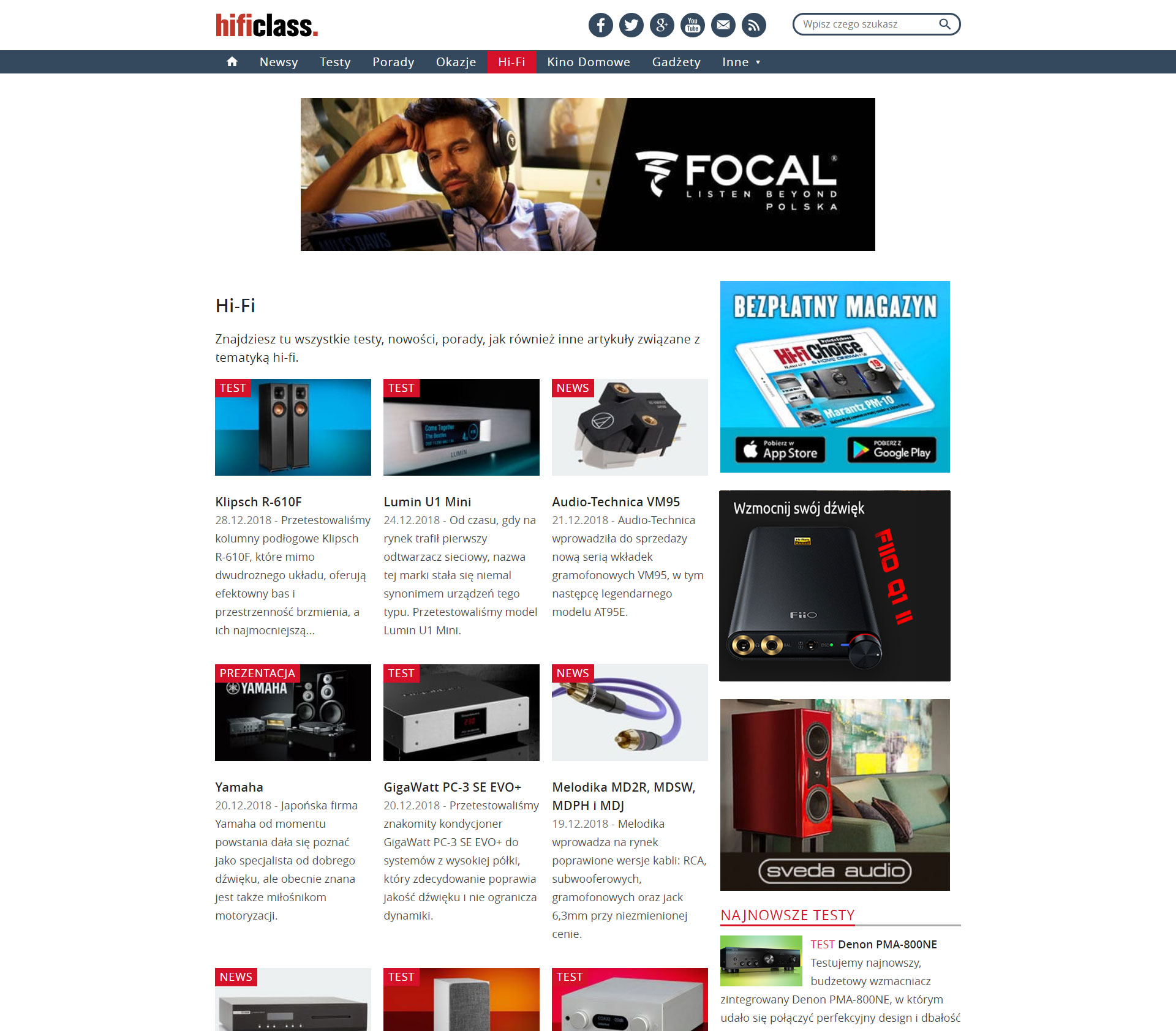 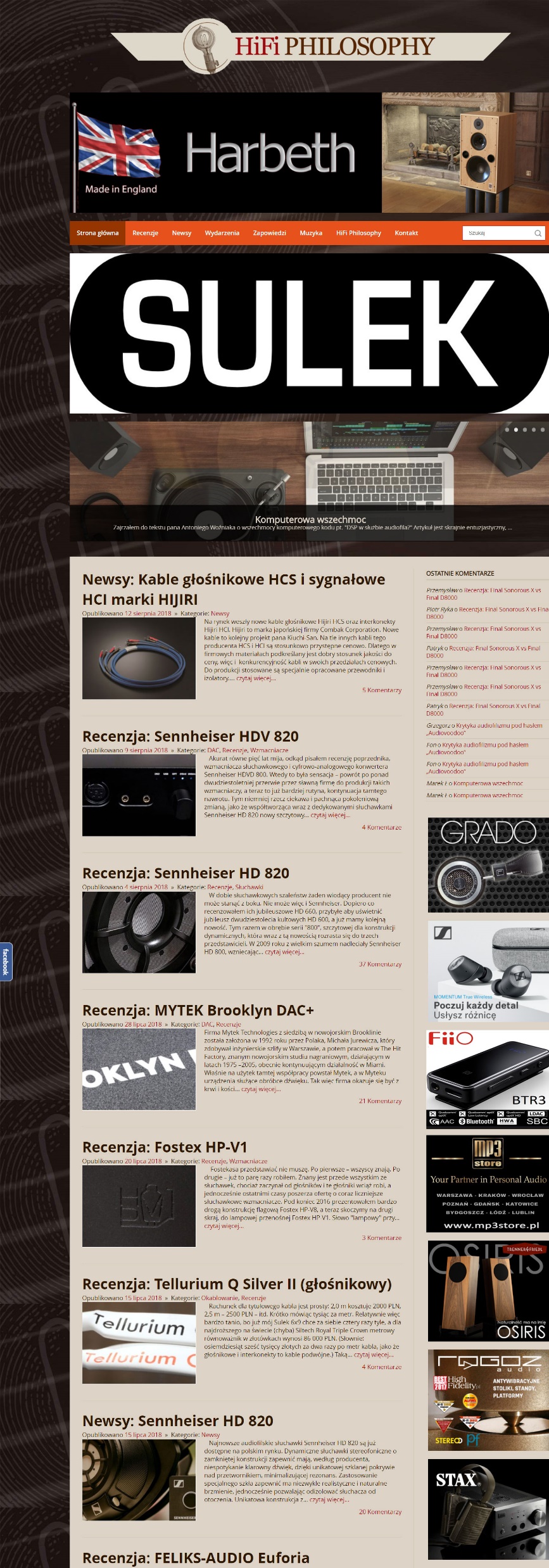 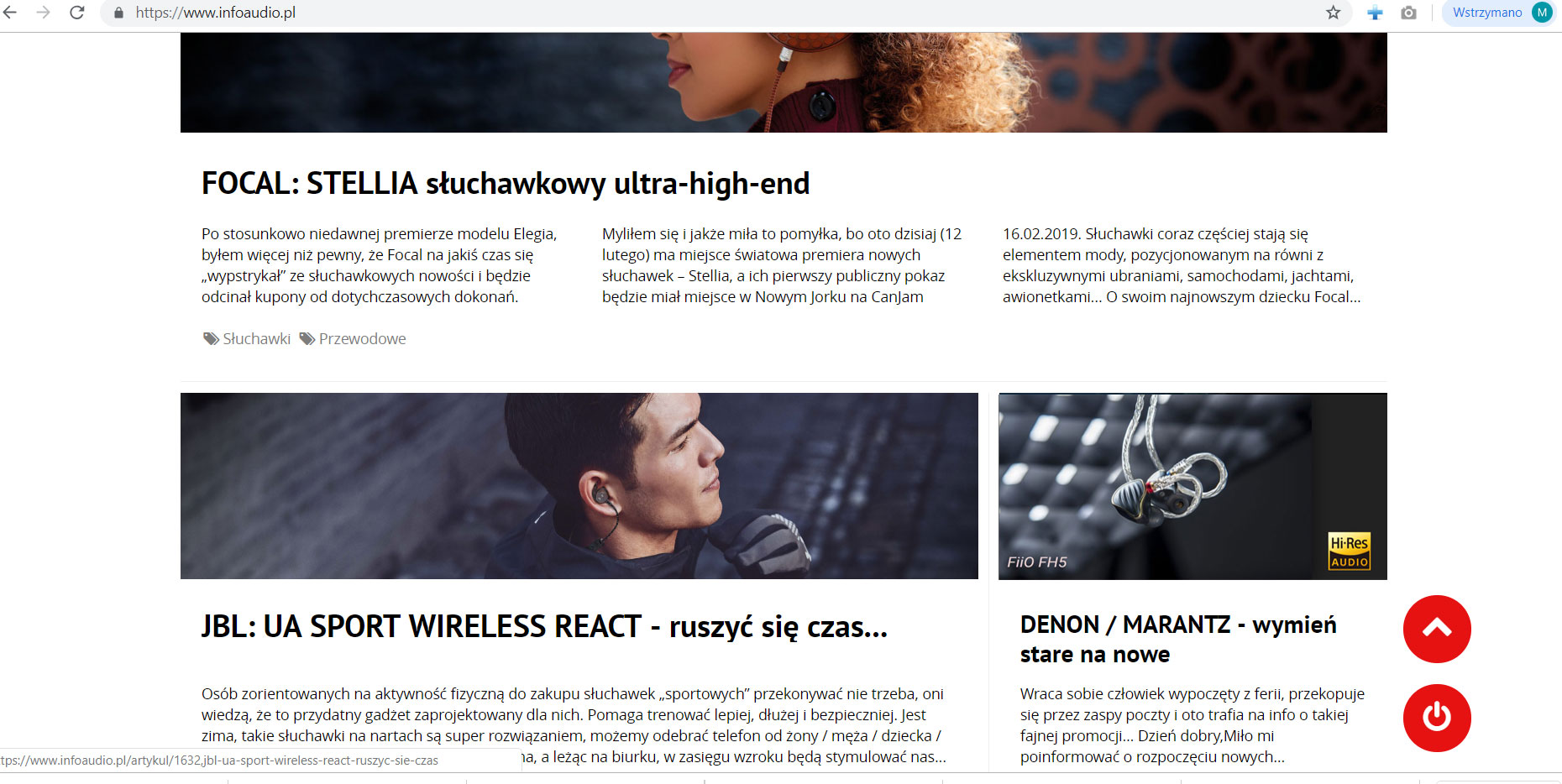 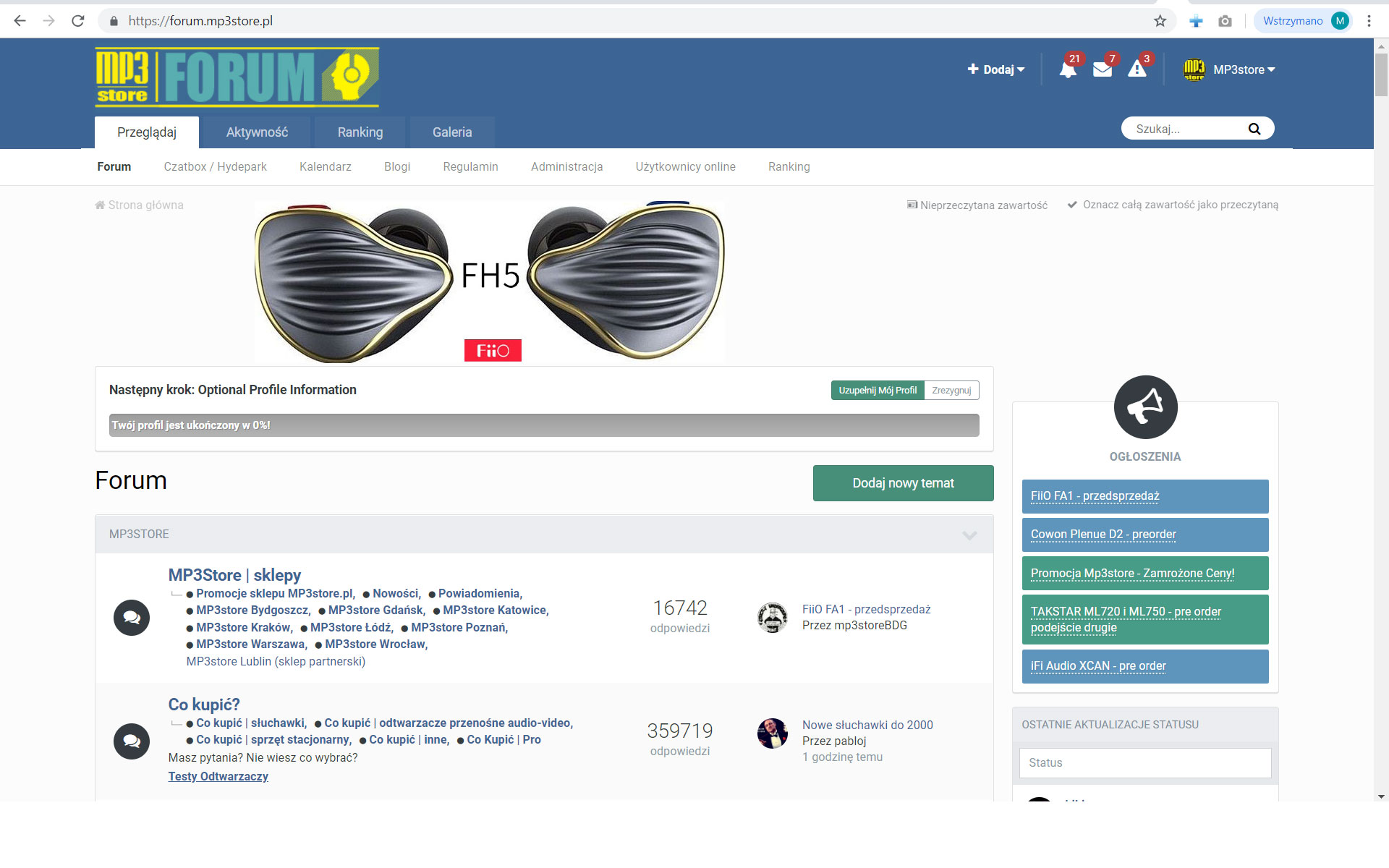 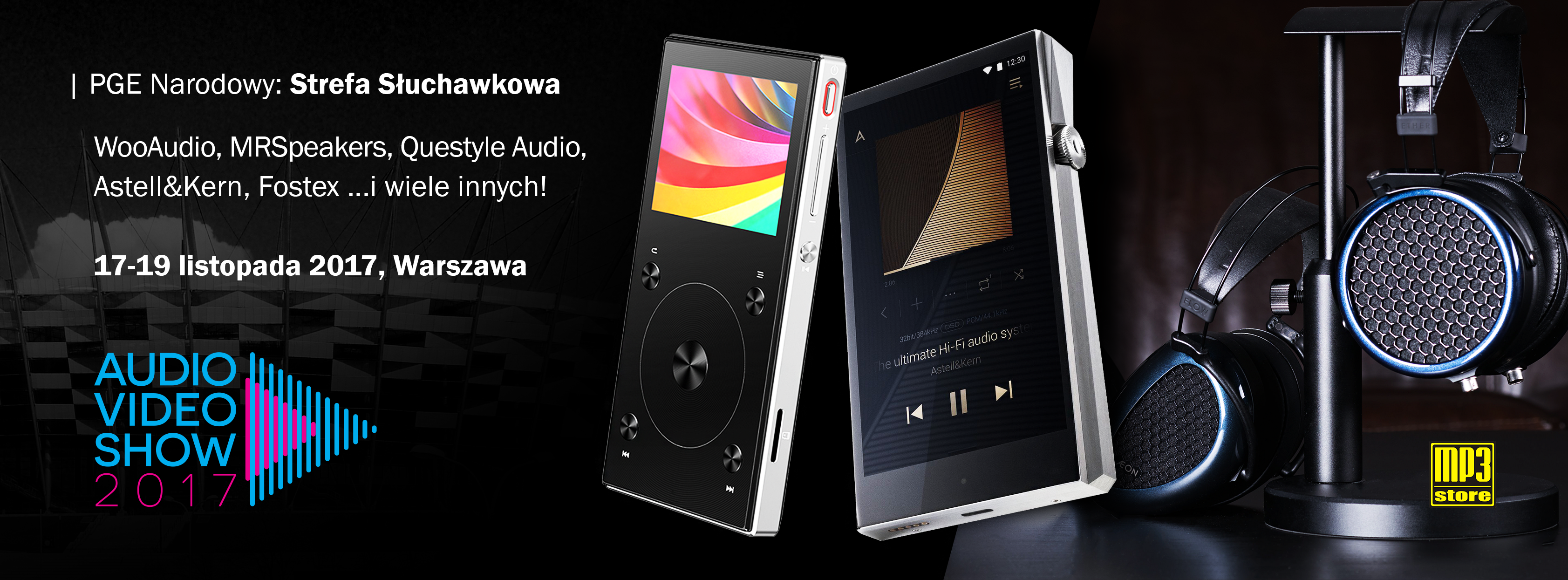 Audio Enthusiast Meeting together with local stores and discusion on audio community
Meet in Wroclaw in June 2019
https://forum.mp3store.pl/topic/162419-podsumowanie-wroc%C5%82wska-mita-2019/?tab=comments#comment-1585958
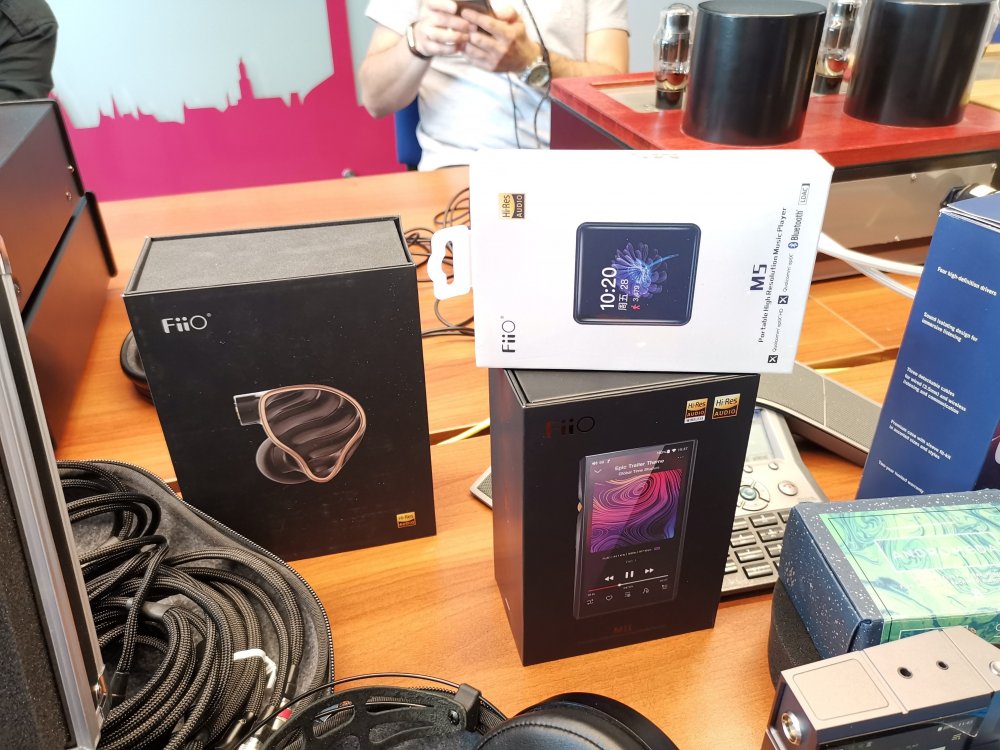 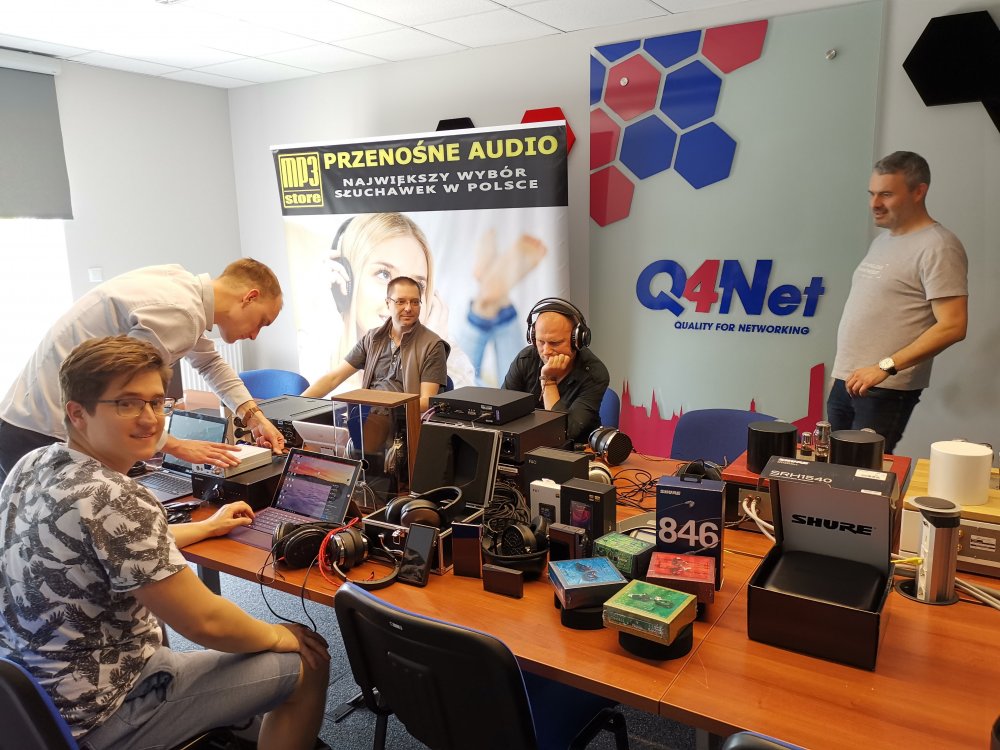 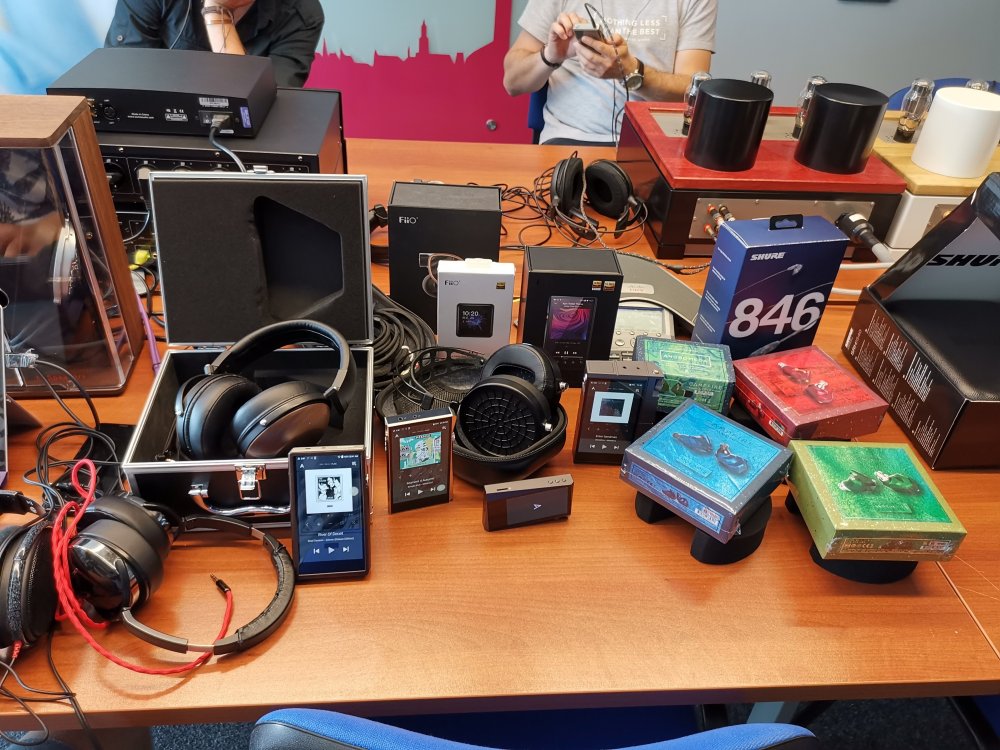 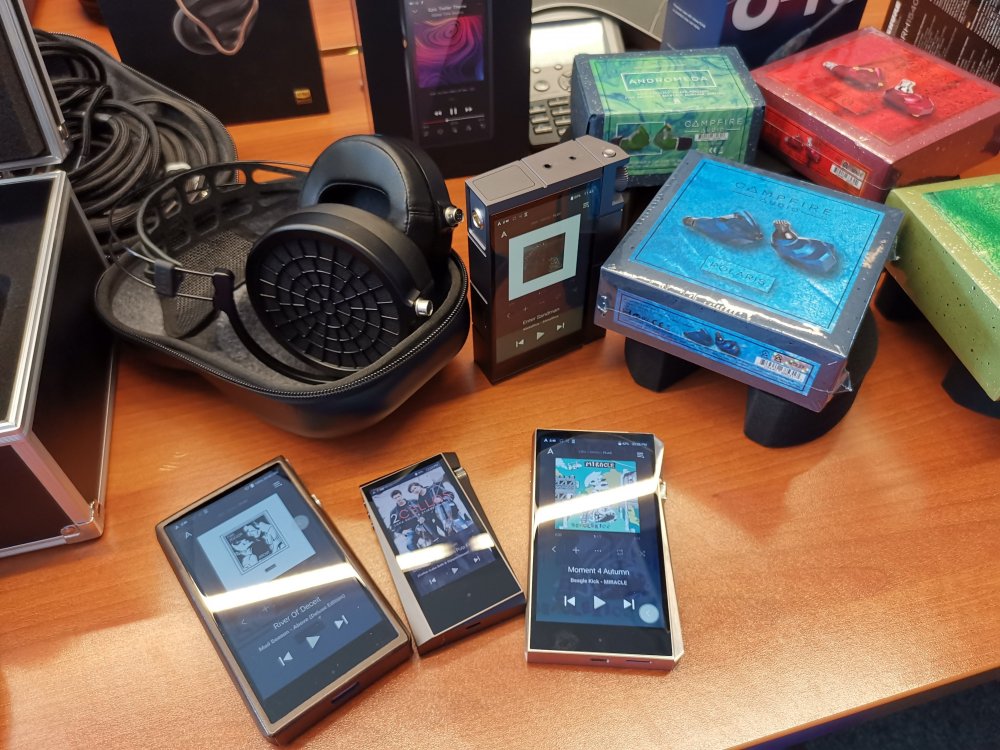 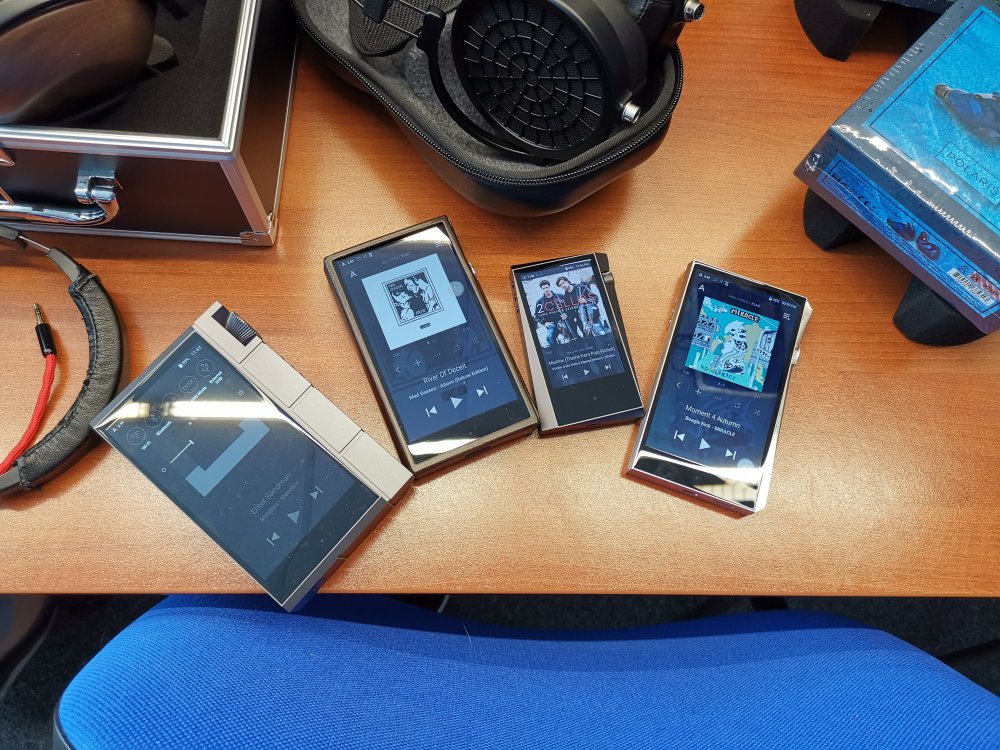 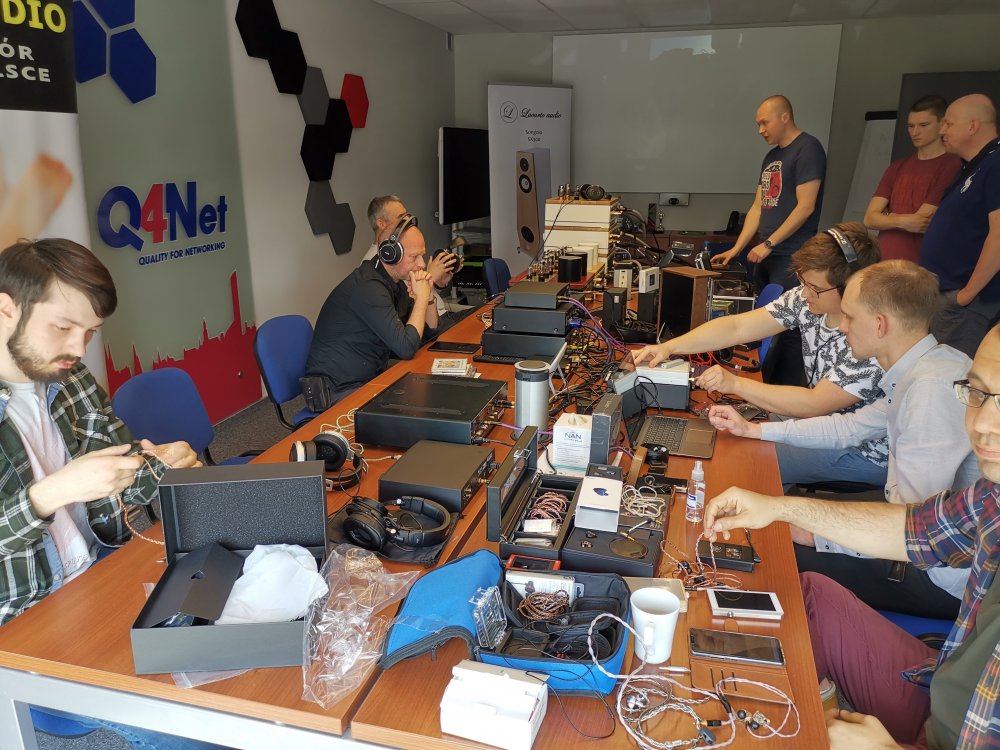 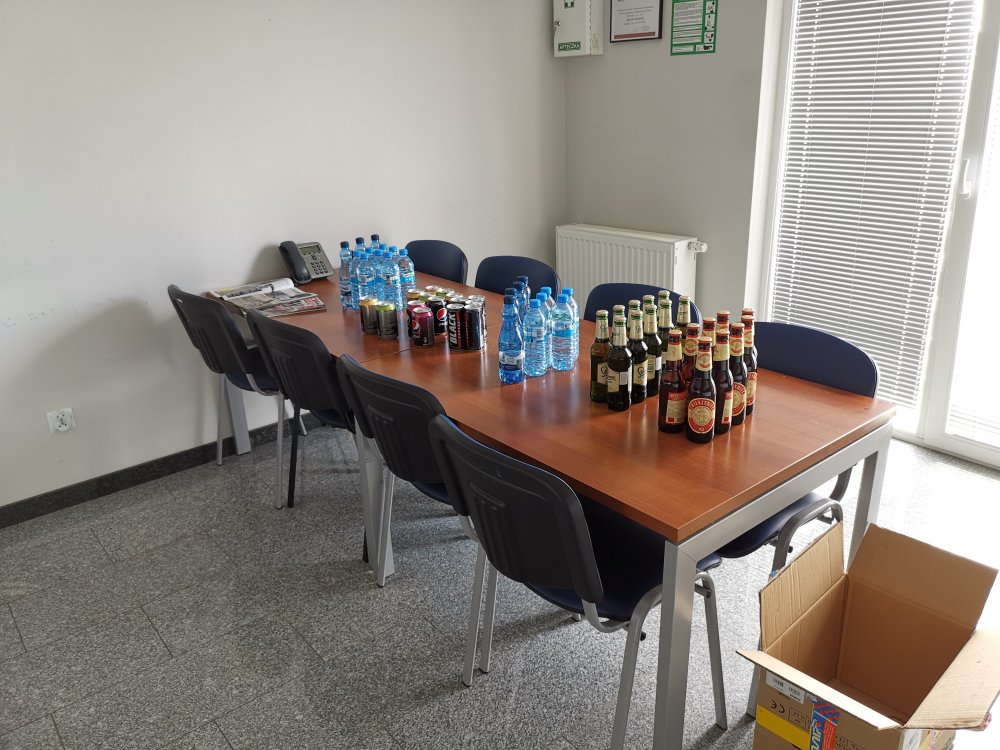 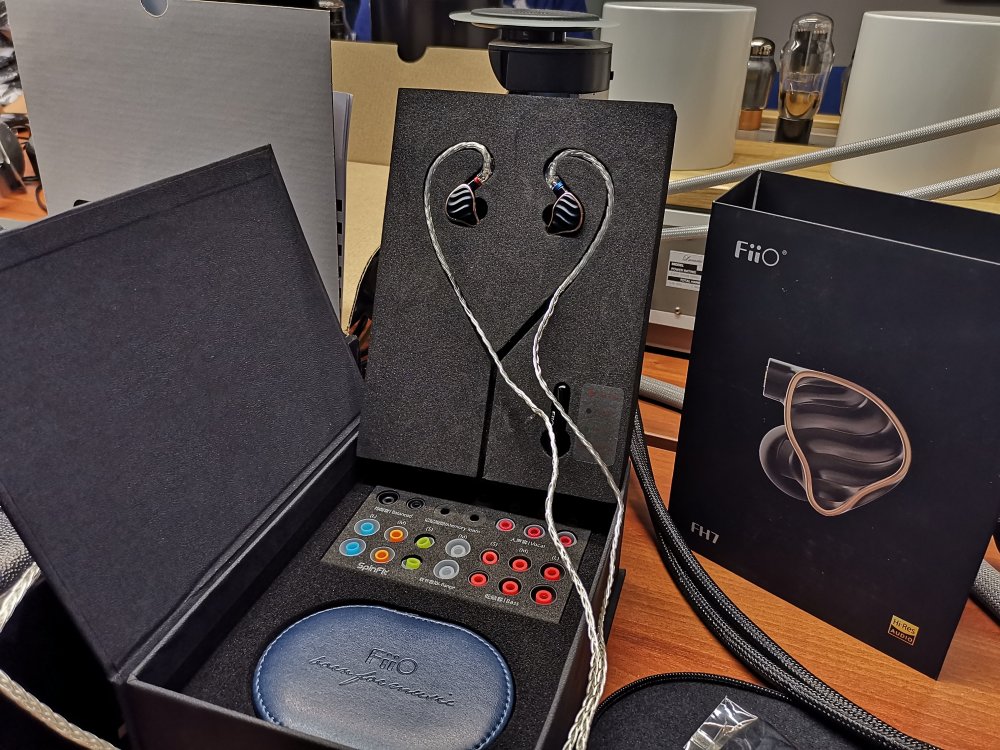 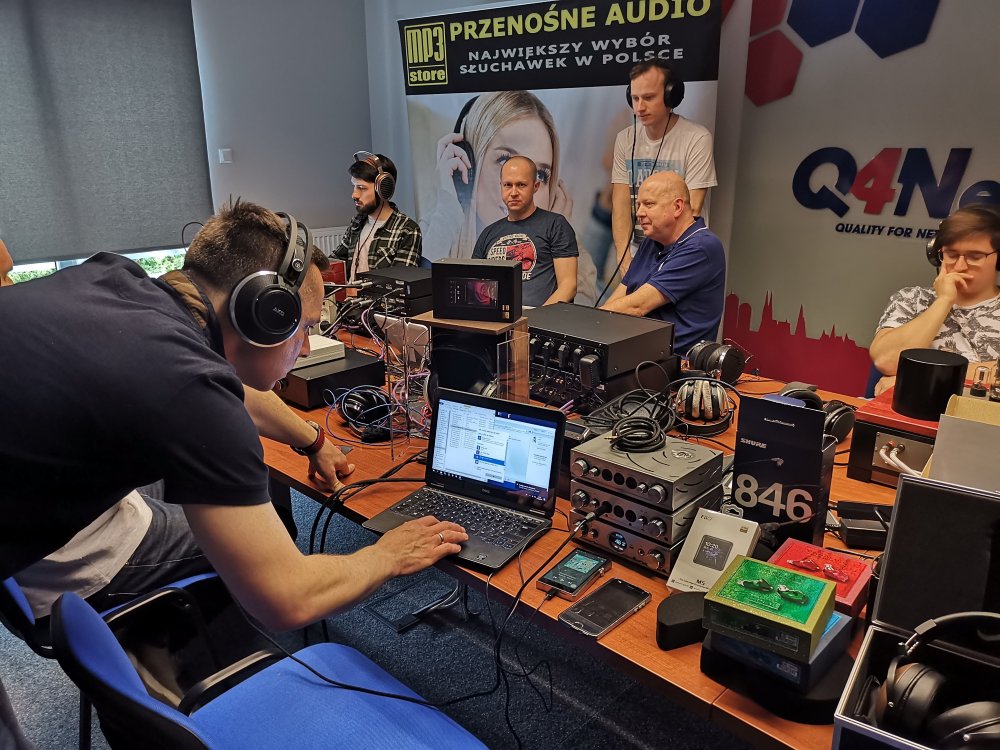 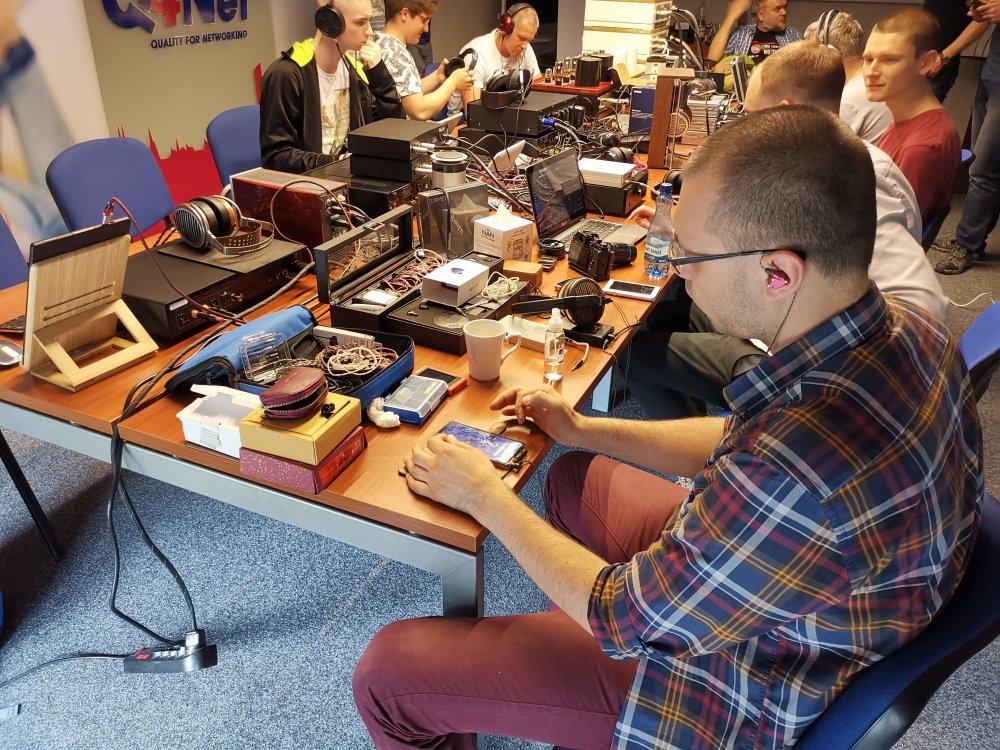